ĐÁP CA 
SAU CHÚA NHẬT XII 
THƯỜNG NIÊN
NGÀY 24-06SINH NHẬT THÁNH GIOAN TẨY GIẢ( sách bài đọc quyển 2 trang 747 )
THÁNH LỄ CHÍNH NGÀY
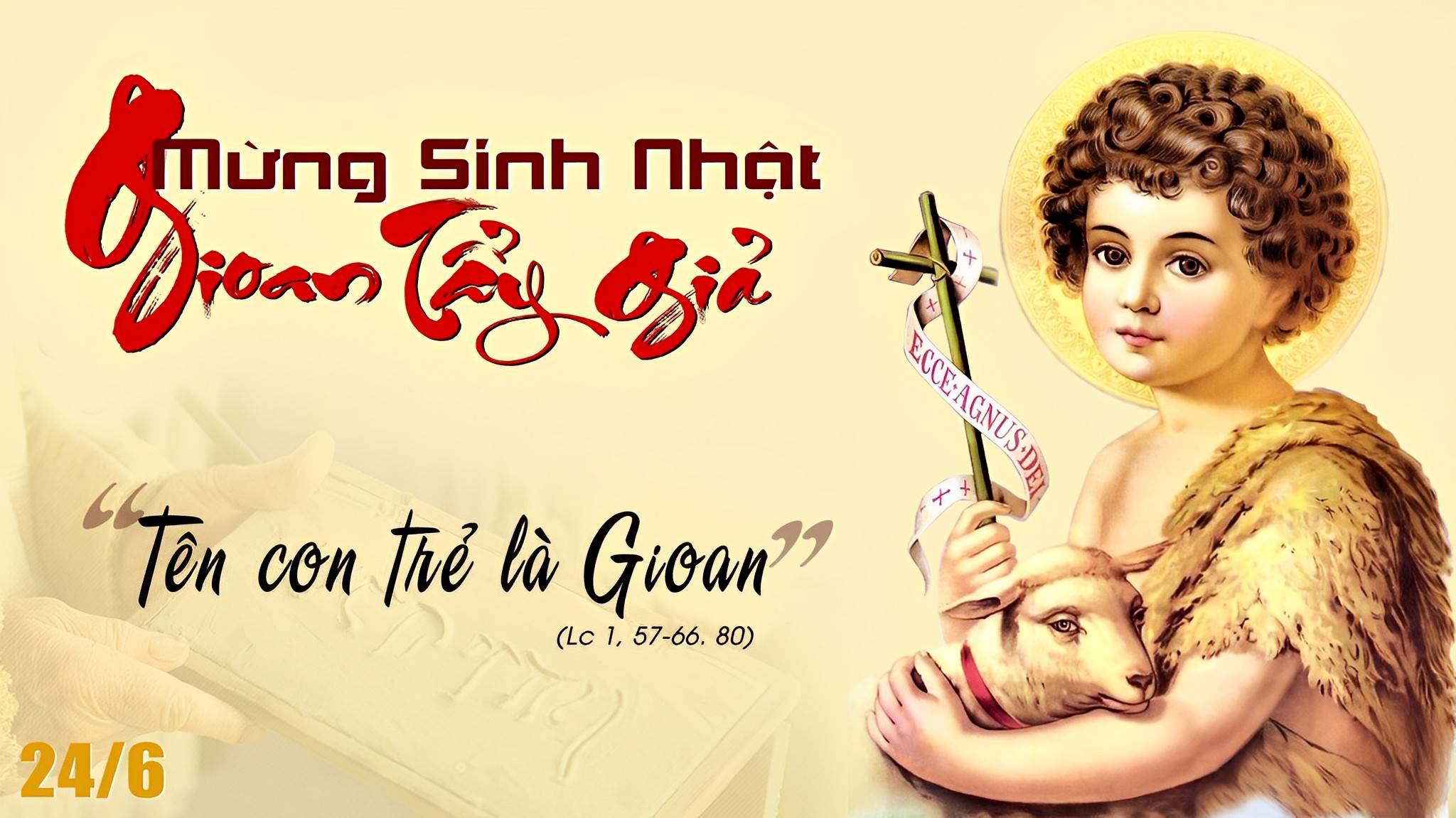 KINH VINH DANH
Chủ tế: Vinh danh Thiên Chúa trên các tầng trời.A+B: Và bình an dưới thế cho người thiện tâm.
A: Chúng con ca ngợi Chúa.
B: Chúng con chúc tụng Chúa. A: Chúng con thờ lạy Chúa. 
B: Chúng con tôn vinh Chúa.
A: Chúng con cảm tạ Chúa vì vinh quang cao cả Chúa.
B: Lạy Chúa là Thiên Chúa, là Vua trên trời, là Chúa Cha toàn năng.
A: Lạy con một Thiên Chúa,            Chúa Giêsu Kitô.
B: Lạy Chúa là Thiên Chúa, là Chiên Thiên Chúa là Con Đức Chúa Cha.
A: Chúa xóa tội trần gian, xin thương xót chúng con.
B: Chúa xóa tội trần gian, xin nhậm lời chúng con cầu khẩn.
A: Chúa ngự bên hữu Đức Chúa Cha, xin thương xót chúng con.
B: Vì lạy Chúa Giêsu Kitô, chỉ có Chúa là Đấng Thánh.
Chỉ có Chúa là Chúa, chỉ có Chúa là đấng tối cao.
A+B: Cùng Đức Chúa Thánh Thần trong vinh quang Đức Chúa Cha. 
Amen.
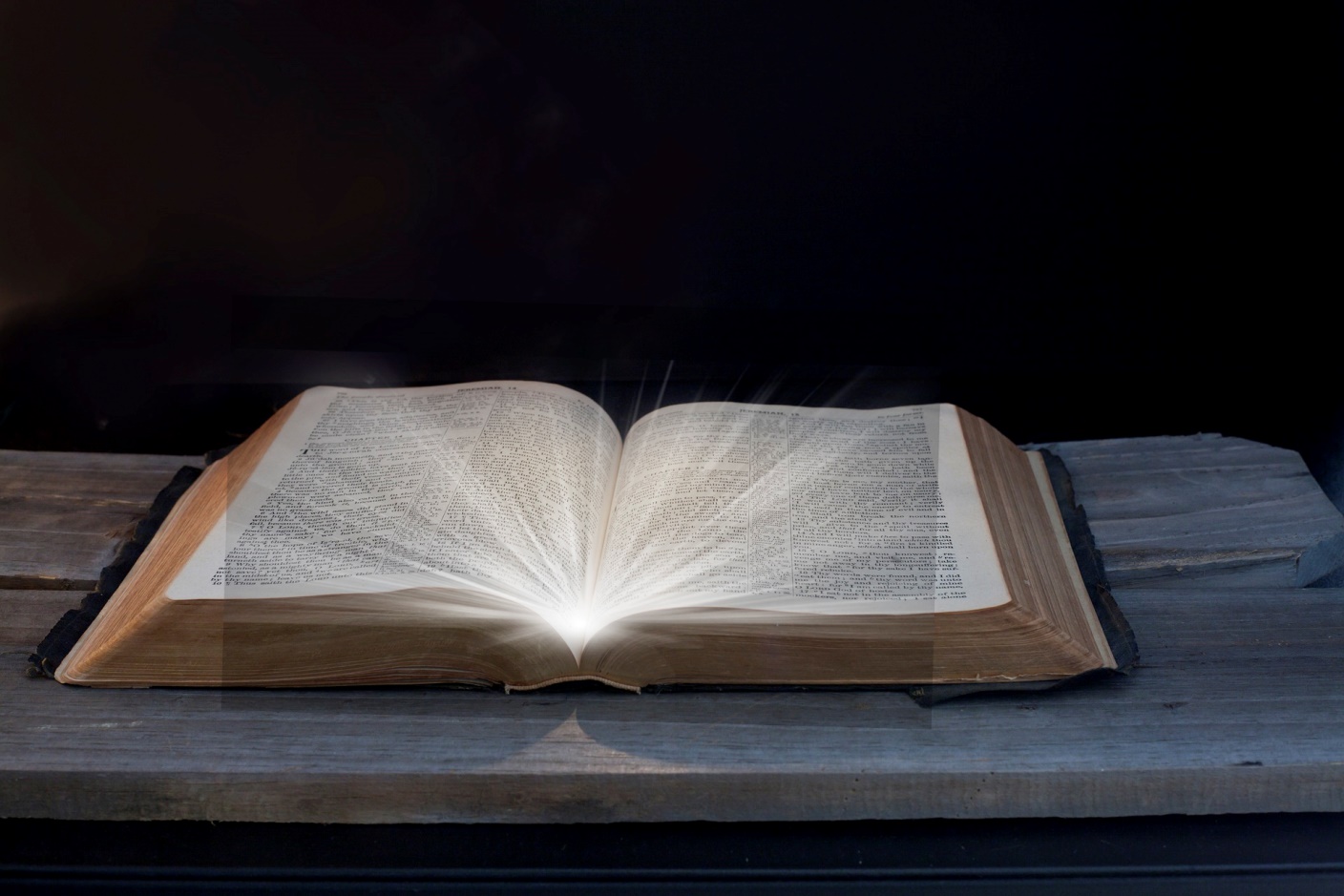 Bài đoc 1
Bài trích sách ngôn sứ Isaia
Ta đặt ngươi làm ánh sáng muôn dân.
Đáp ca: Tạ ơn Chúa đã dựng nên con cách lạ lùng,
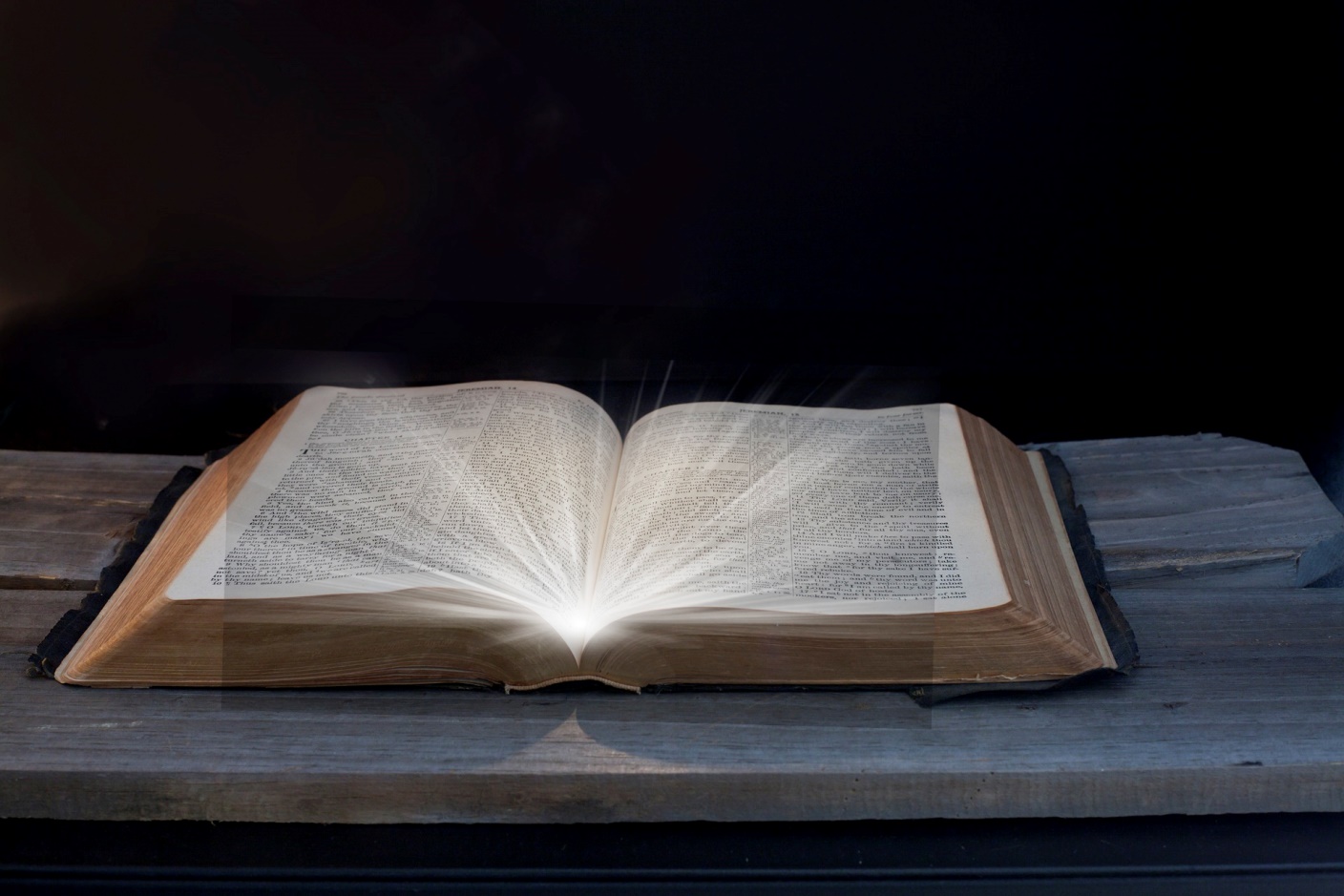 Bài đoc 2
Bài trích sách ngôn sứ Isaia
Ông Gioan rao giảng
để dọn đường cho Đức Giêsu
Alleluia-alleluia: Hài nhi hỡi, con sẽ mang tước hiệu là ngôn sứ của Đấng Tối Cao; con sẽ đi trước Chúa, mở lối cho Người, Alleluia.
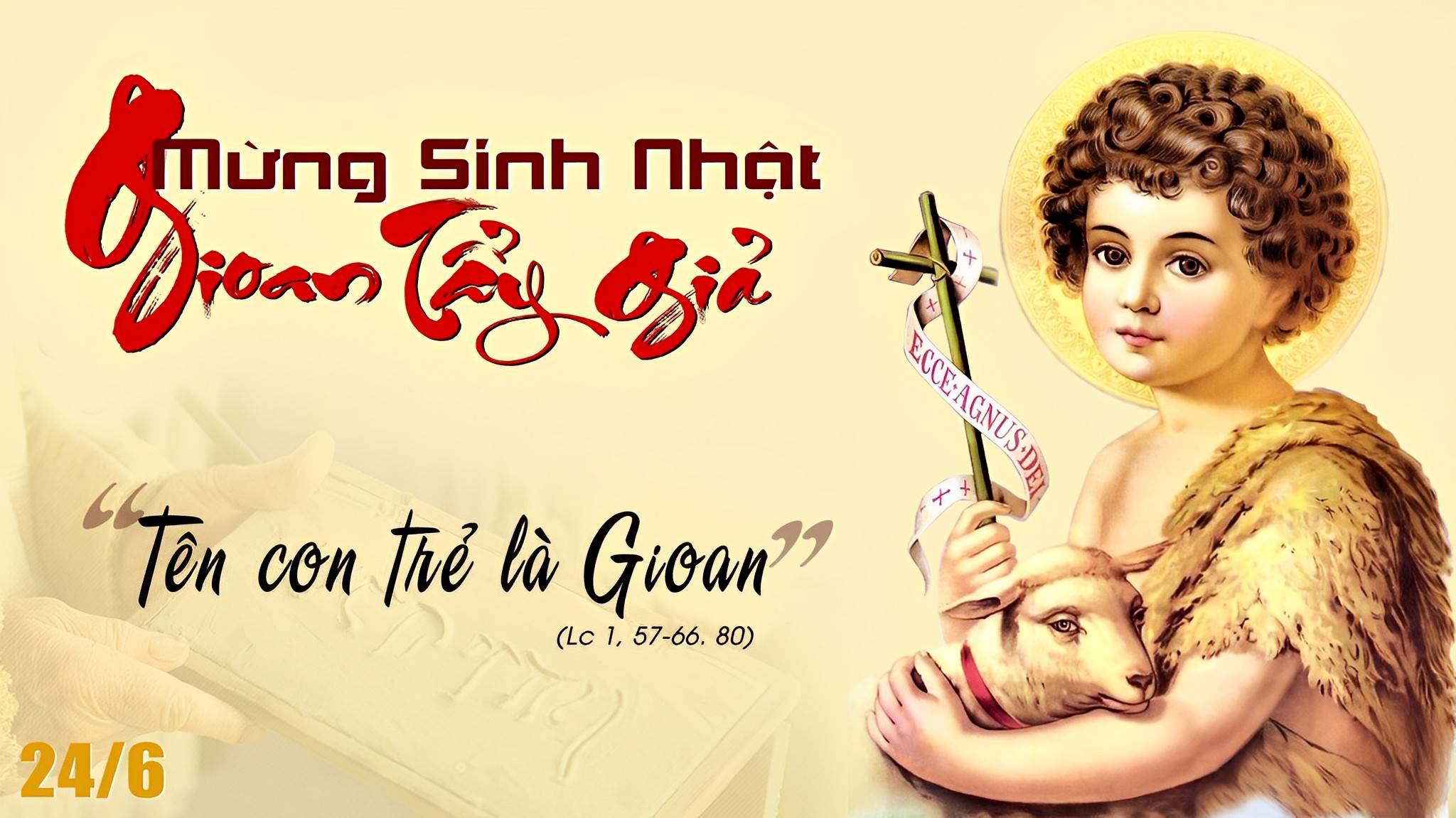 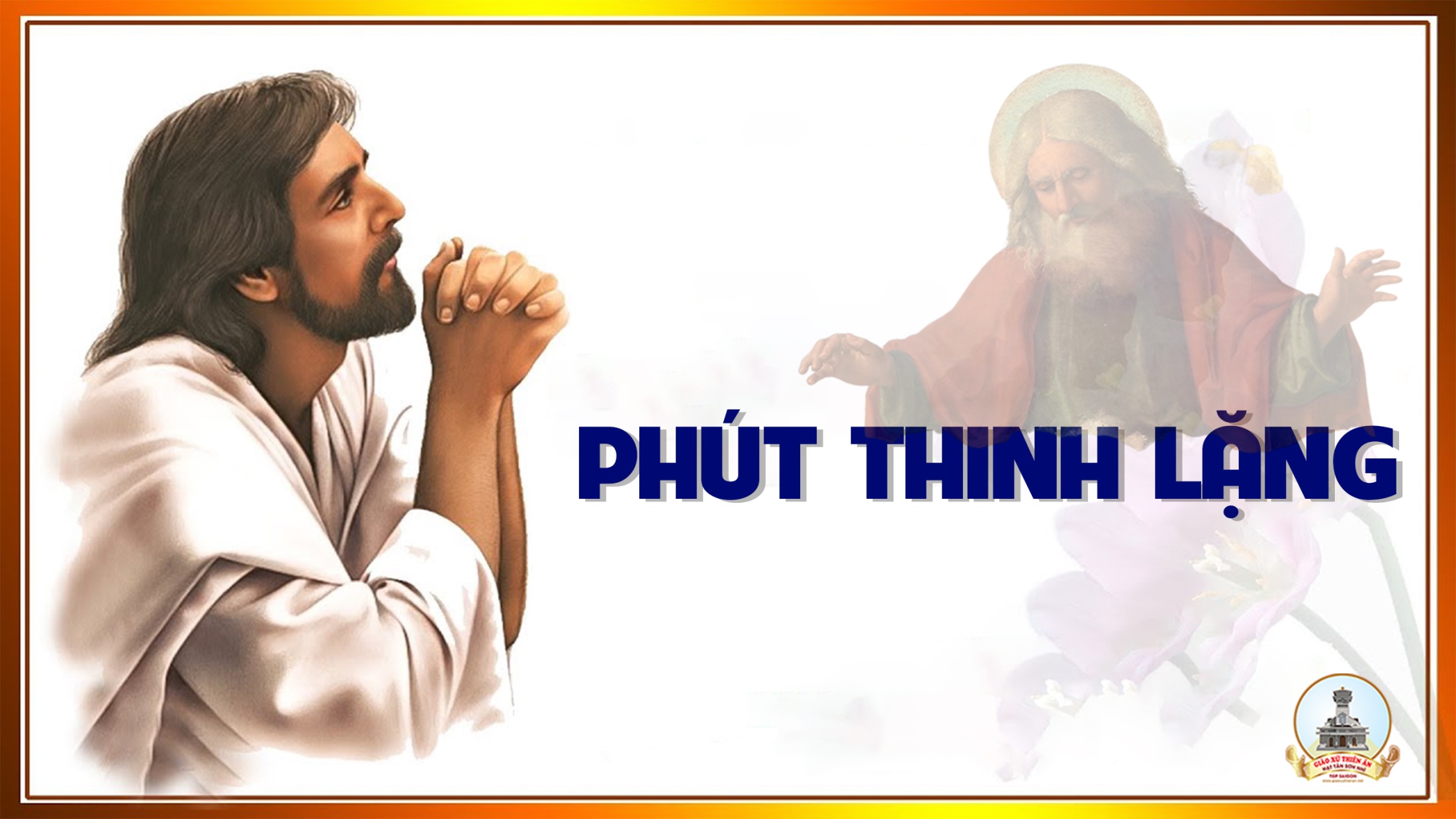 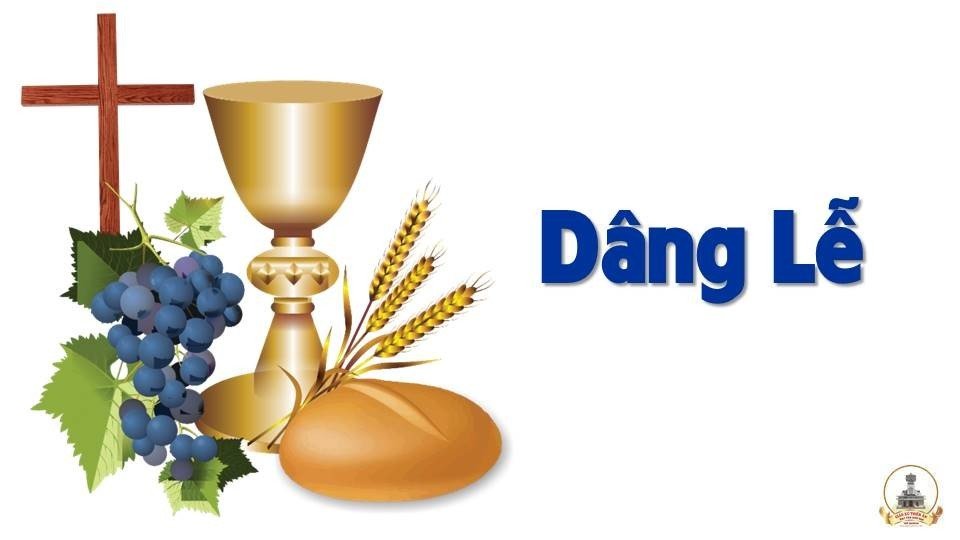 THỨ HAI
SAU CHÚA NHẬT XII 
THƯỜNG NIÊN
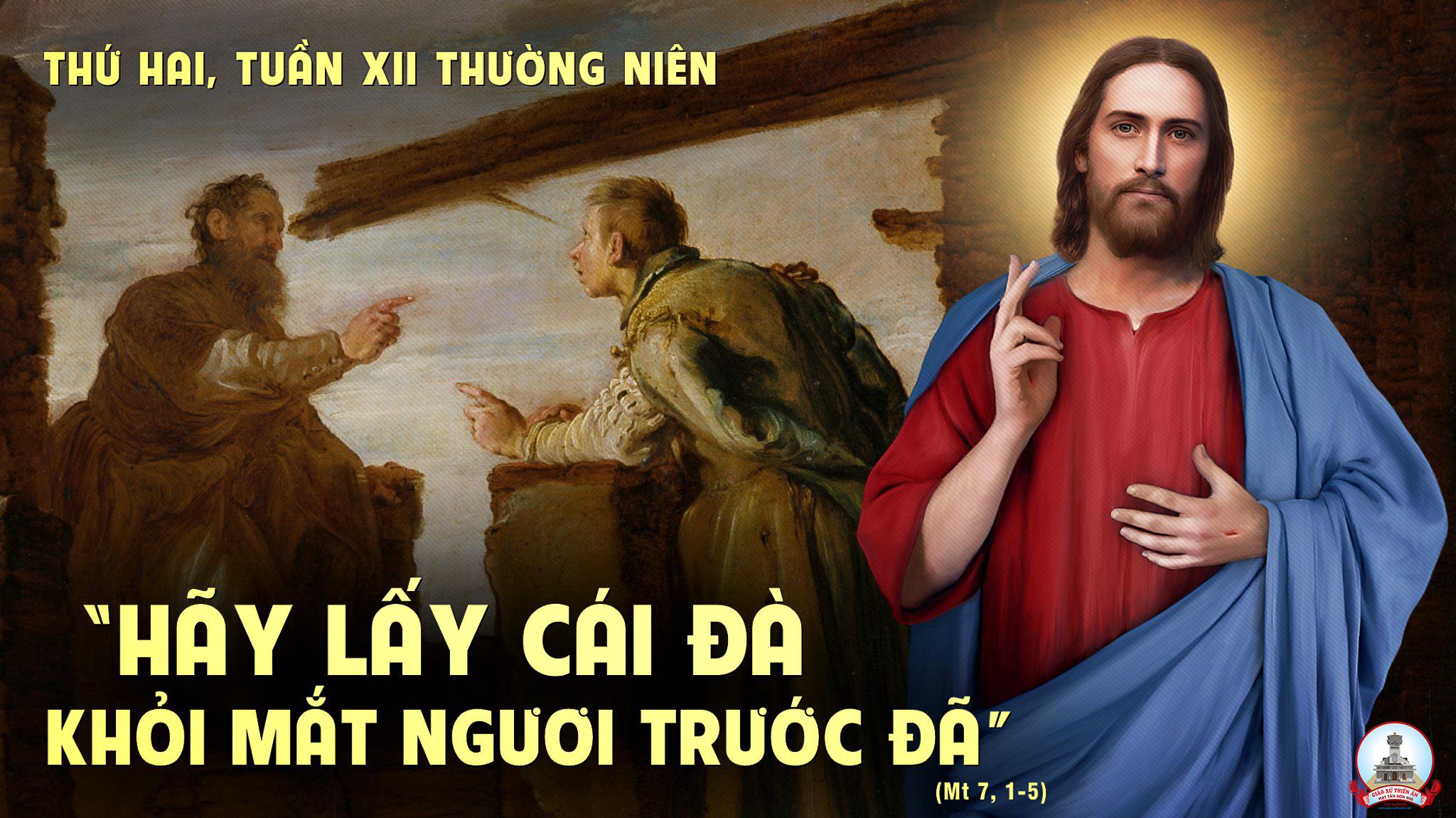 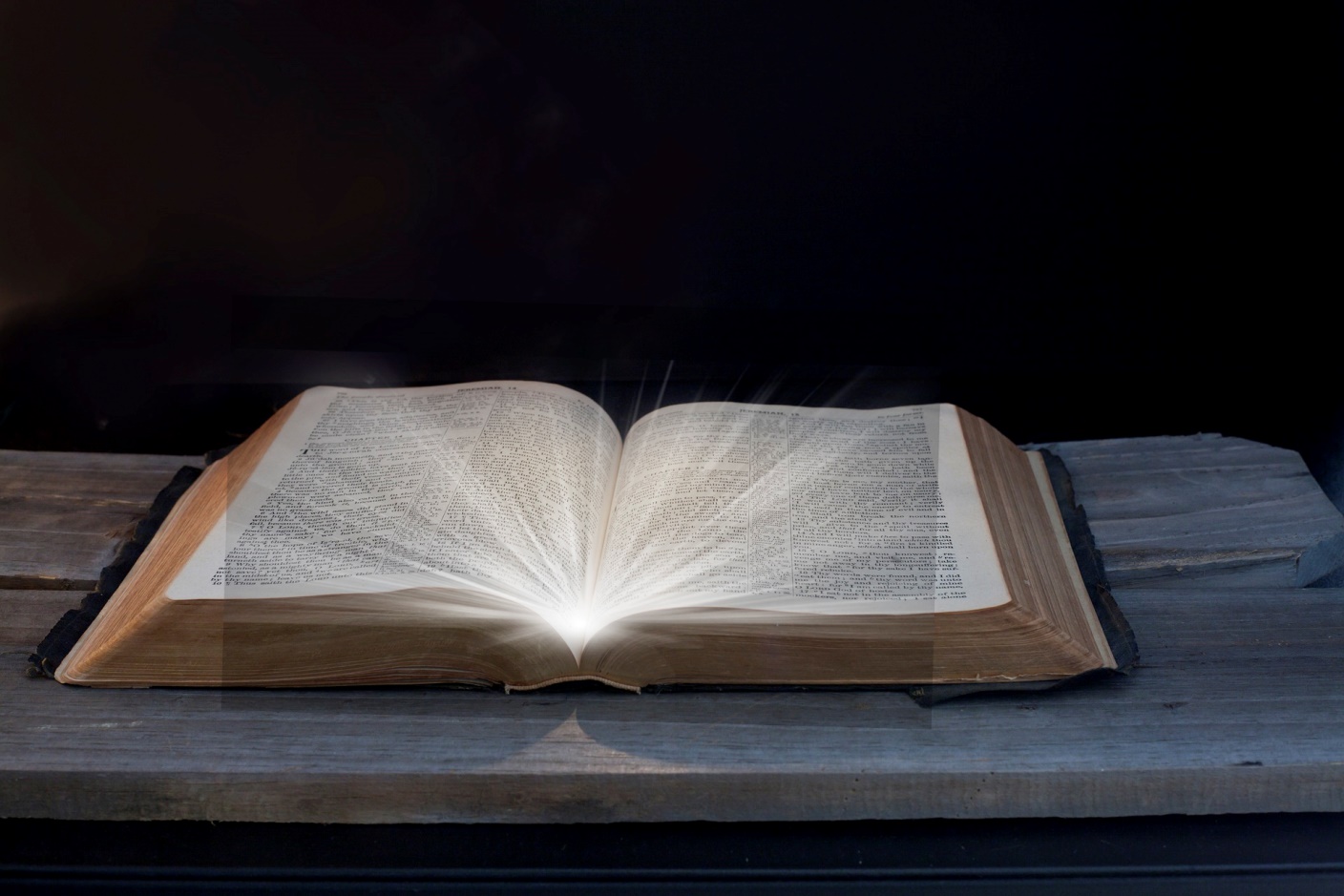 Bài Đọc 1
Bài trích sách các Vua quyển thứ hai.
Đức Chúa Đẫy Ít-ra-en cho khuất nhan Người
Chỉ còn lại chi tộc Giu-đa.
Đáp ca:
Lạy Chúa, xin ra tay cứu độ, và đáp lời chúng con.
Alleluia-Alleluia:
Lời Thiên Chúa là lời sống động và hữu hiệu, lời đó phê phán tâm tình cũng như tư tưởng của lòng người.
Alleluia:
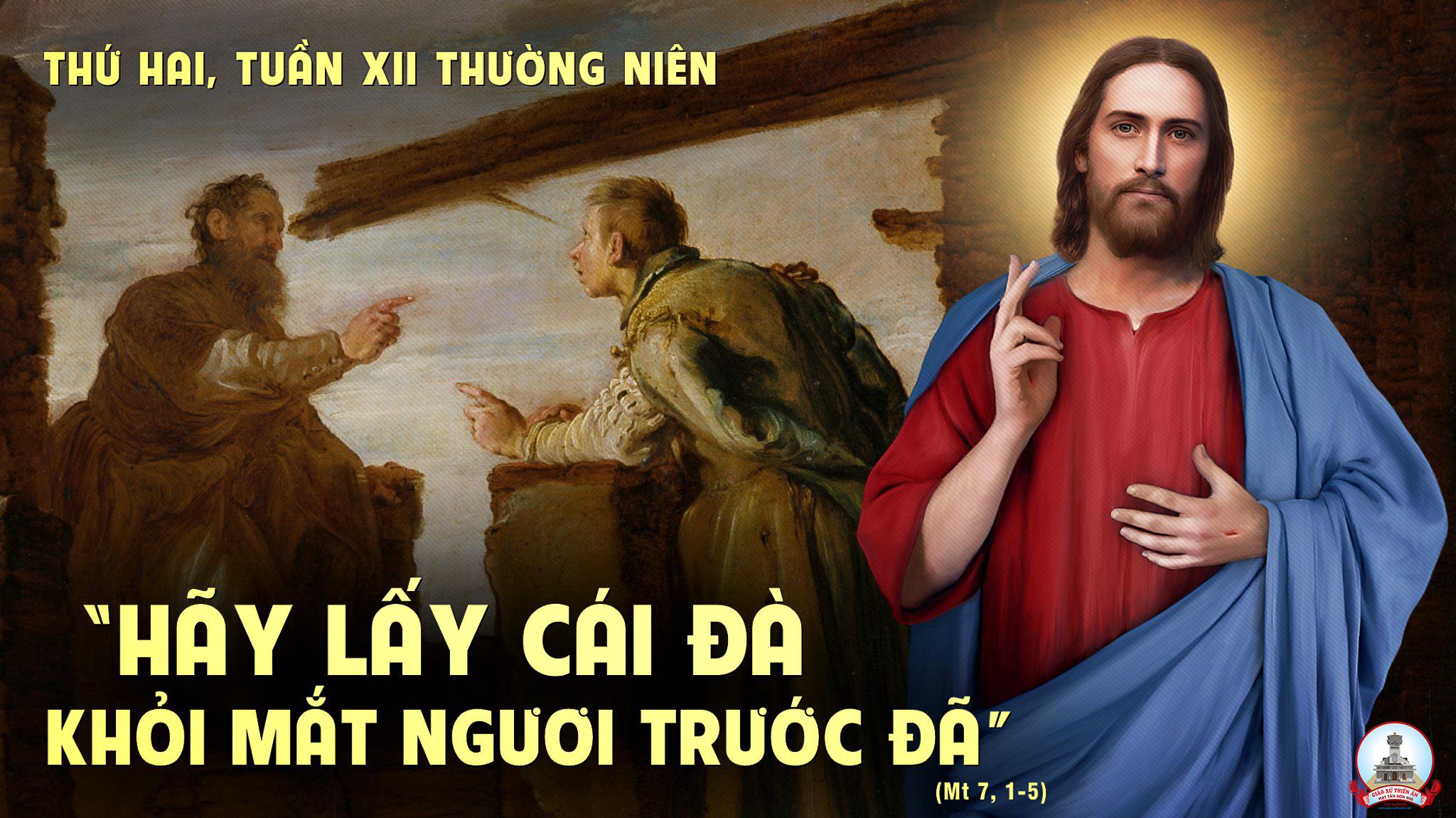 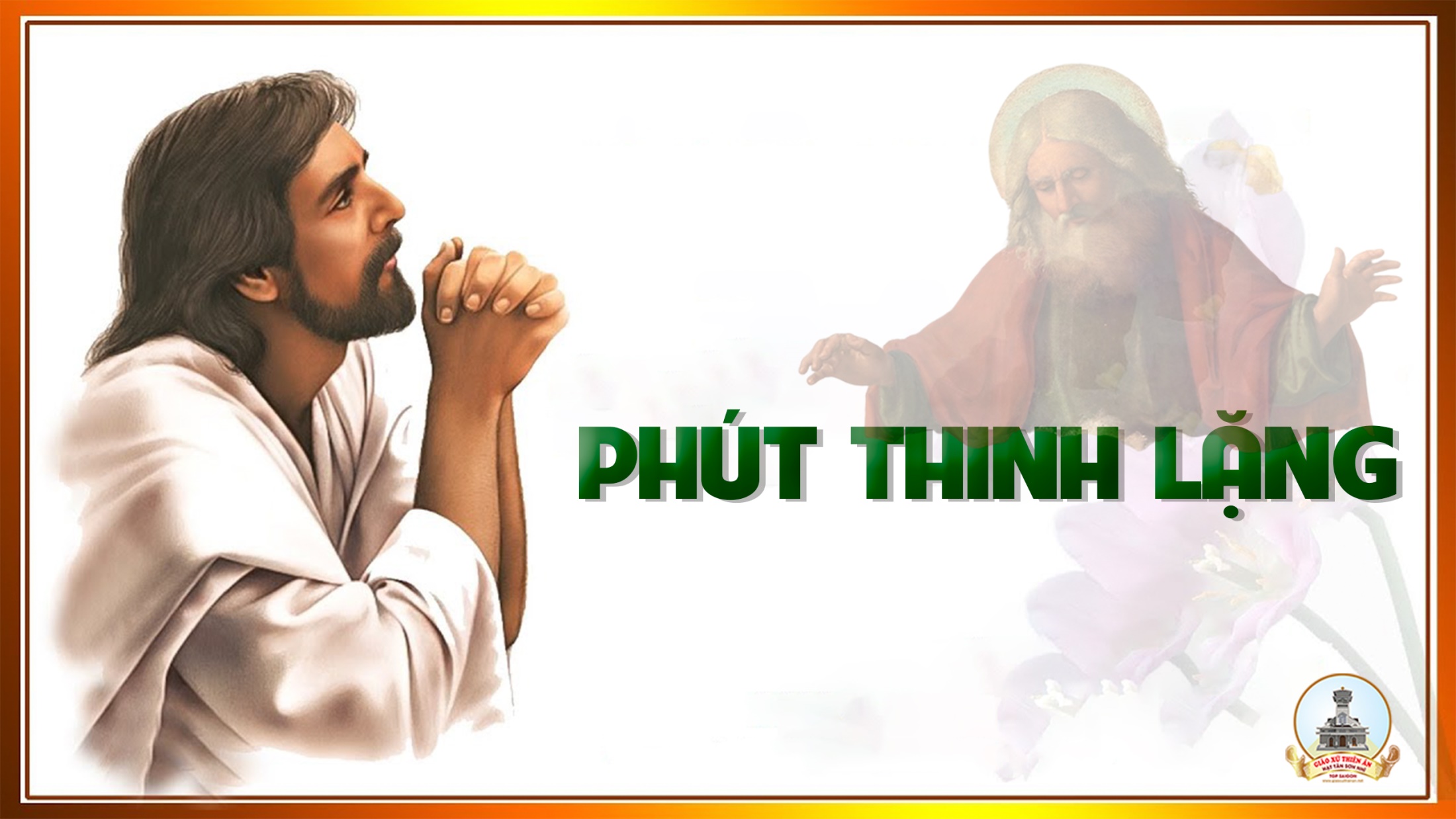 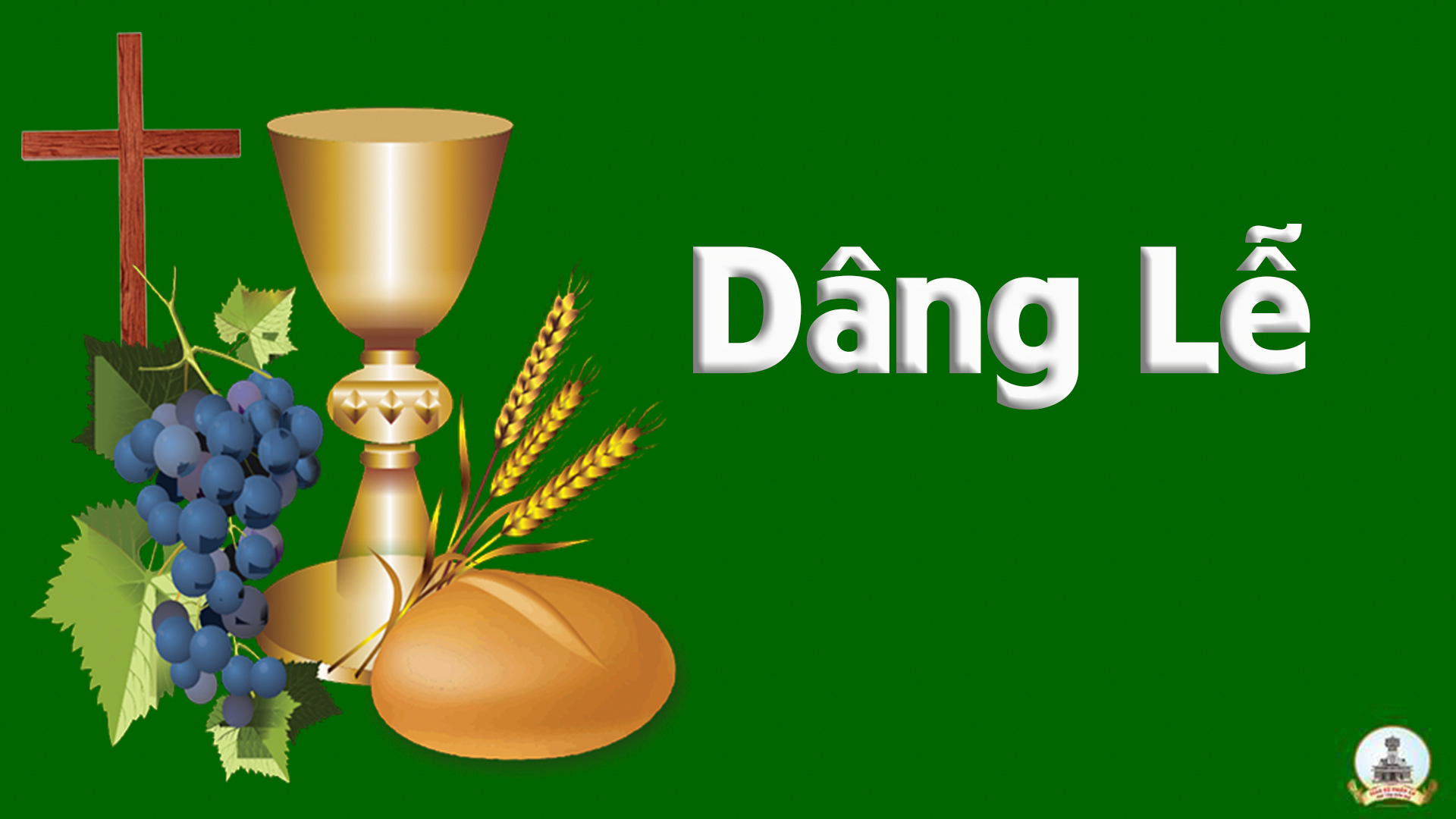 THỨ BA
SAU CHÚA NHẬT XIITHƯỜNG NIÊN
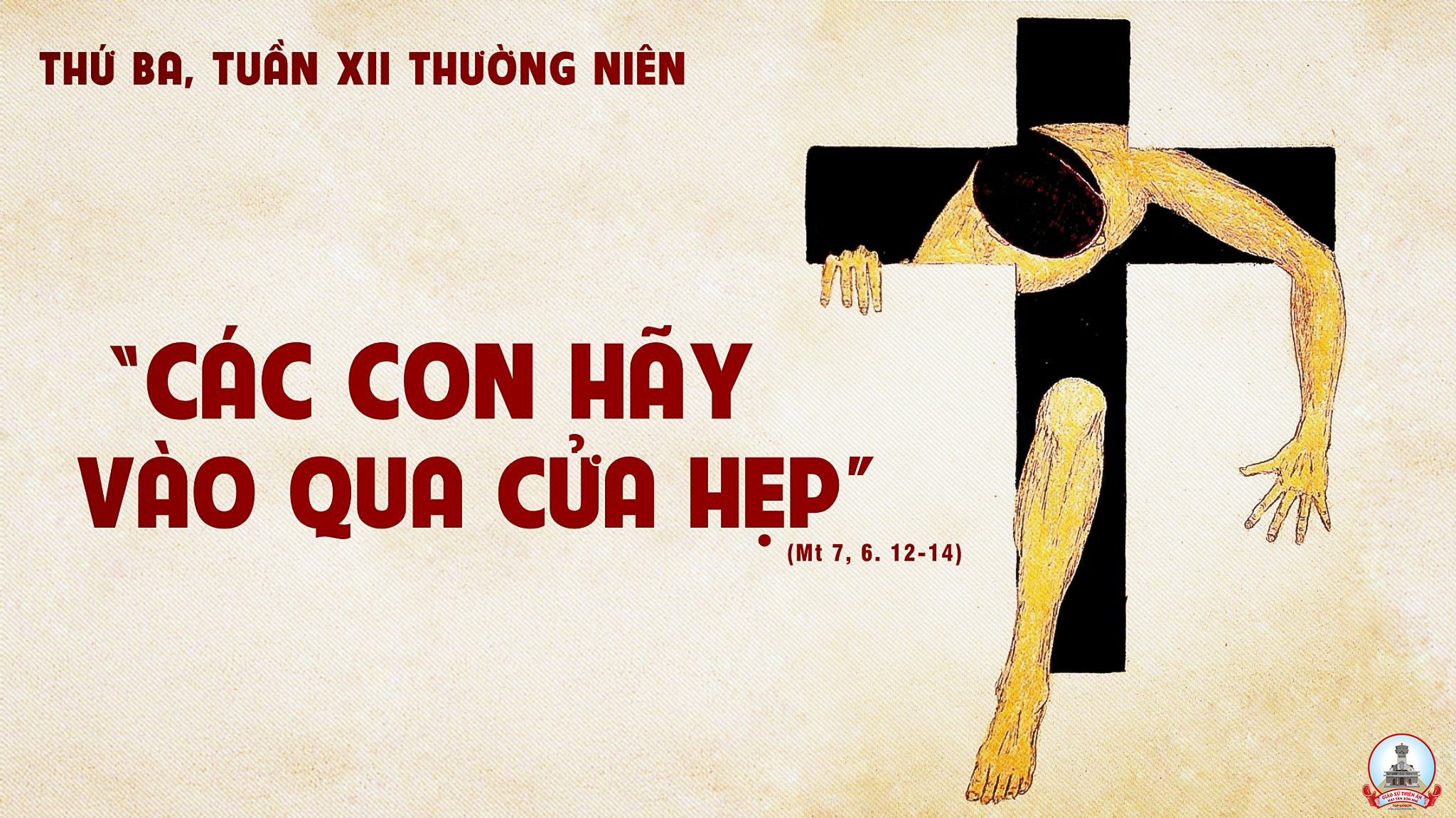 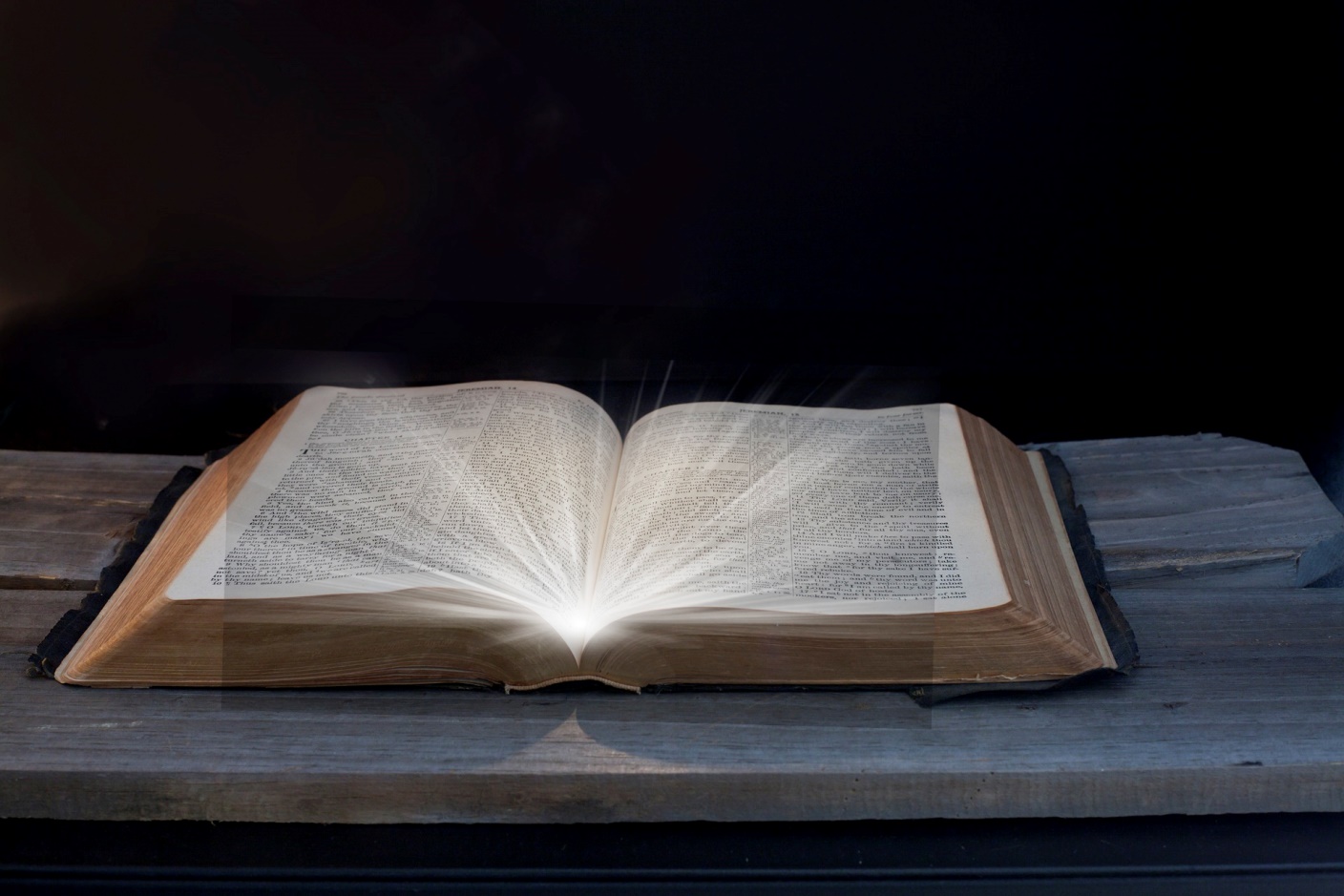 Bài đọc 1
Bài trích sách các Vua quyển thứ hai.
Vì Ta và vì Đa-vít, chính Ta sẽ che chở
và sẽ cứu thành này.
Đáp ca:
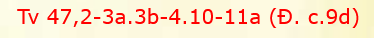 Thiên Chúa củng cố thành đô đến muôn đời muôn thuở.
Alleluia-Alleluia:
Chúa nói : Tôi là ánh sáng thế gian. Ai theo tôi, sẽ nhận được ánh sáng đem lại sự sống.
Alleluia:
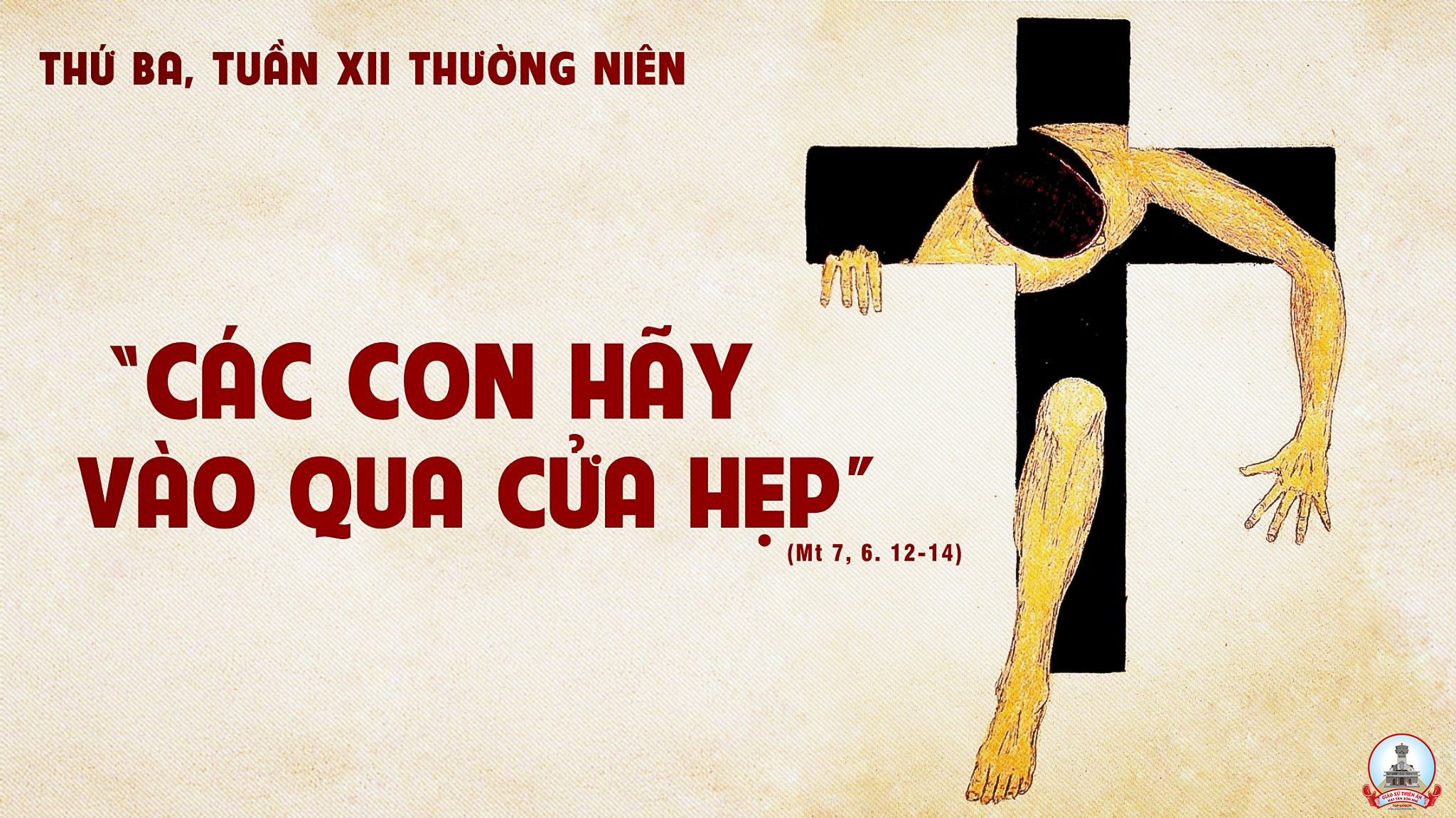 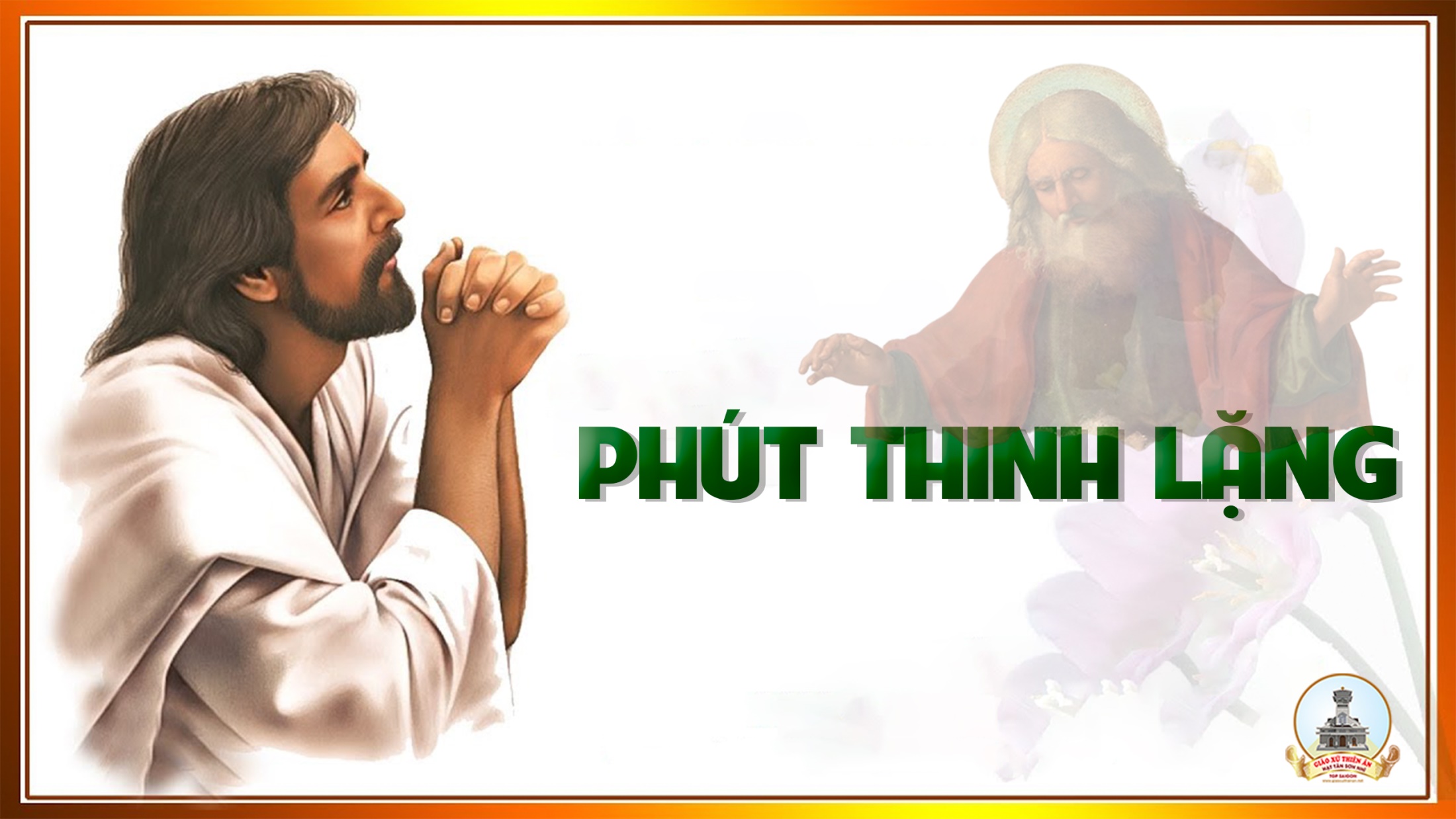 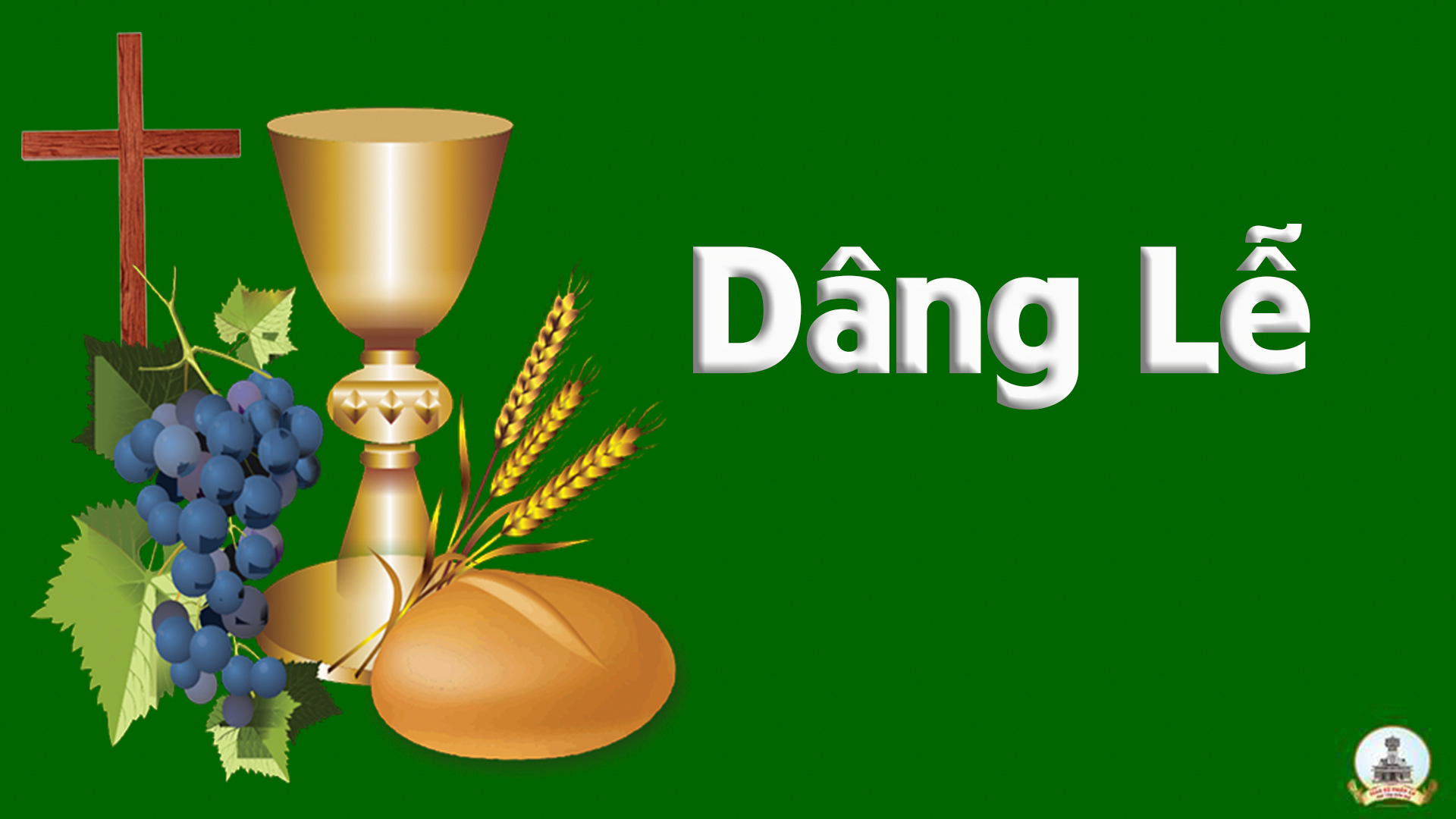 THỨ TƯ
SAU CHÚA NHẬT XII
THƯỜNG NIÊN
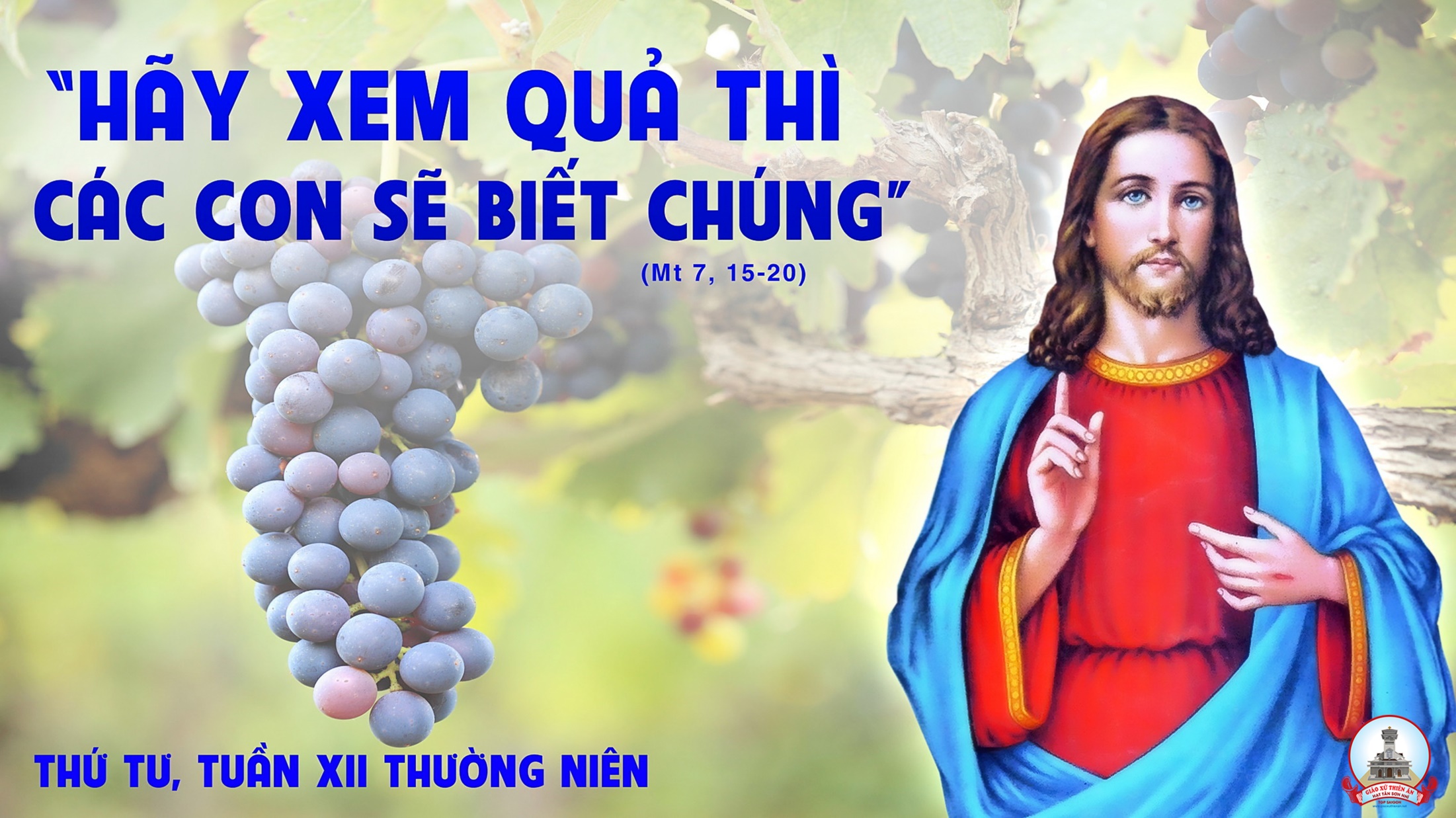 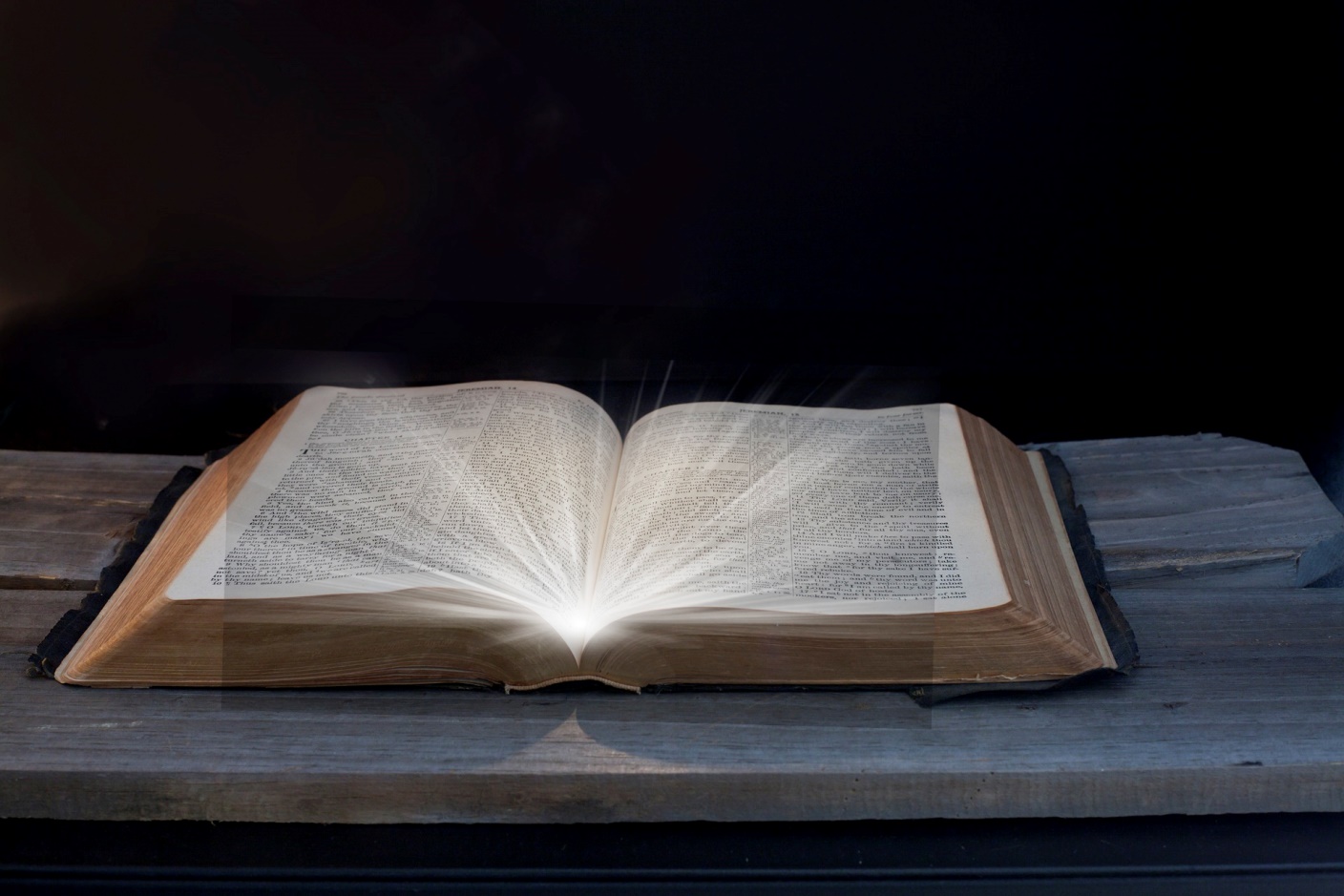 Bài trích sách Sáng Thế.
Vua đọc cho dân nghe tất cả những lời trong sách
giao ướcđã tìm thấy trong Nhà Đức Chúa.
Vua lập giao ước trước nhan Đức Chúa.
Đáp ca:
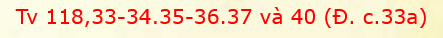 Lạy Chúa, xin dạy con đường lối thánh chỉ.
Alleluia-Alleluia:
Chúa nói : Hãy ở lại trong Thầy như Thầy ở lại trong anh em. Ai ở lại trong Thầy, thì sinh nhiều hoa trái.
Alleluia:
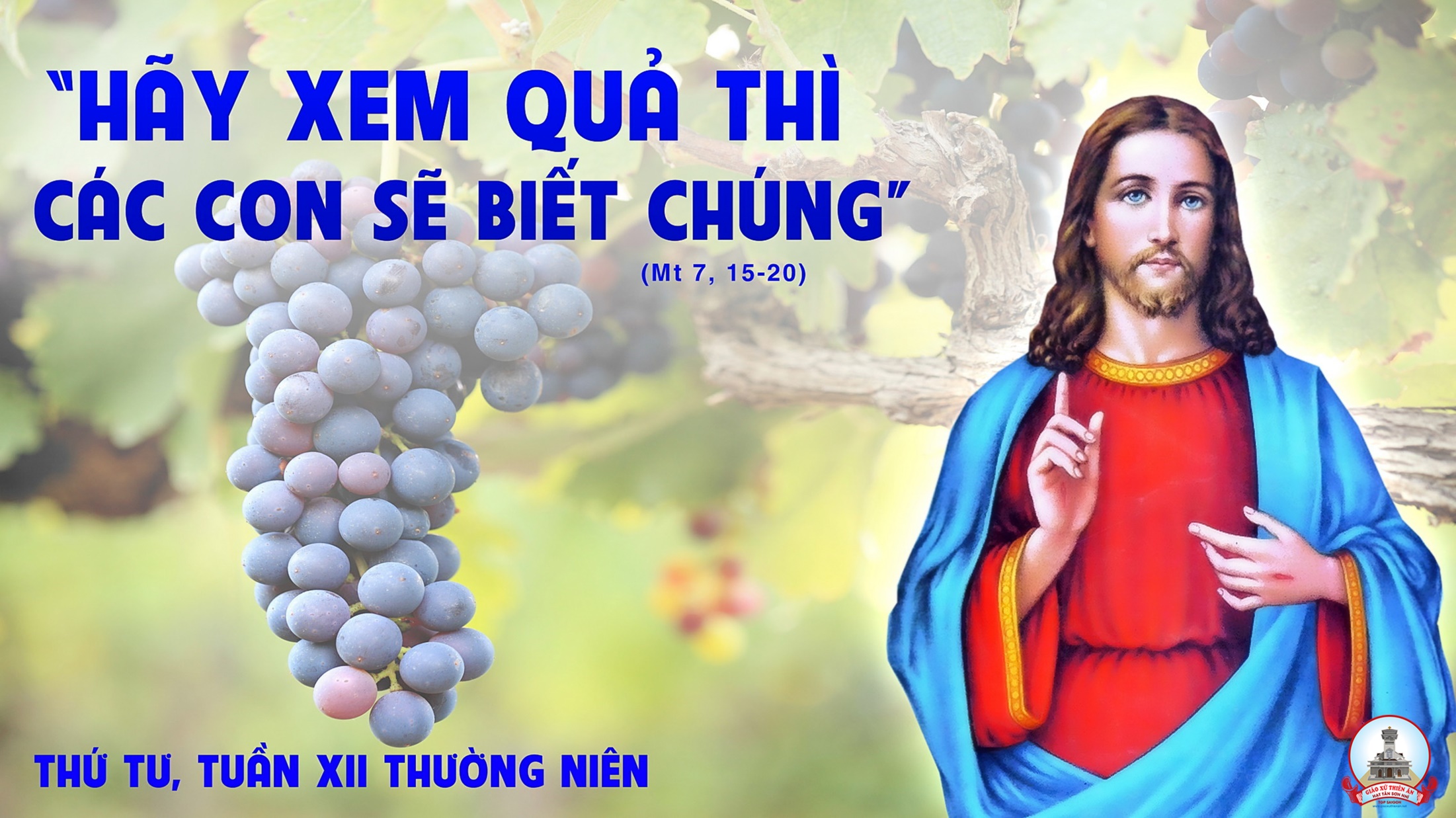 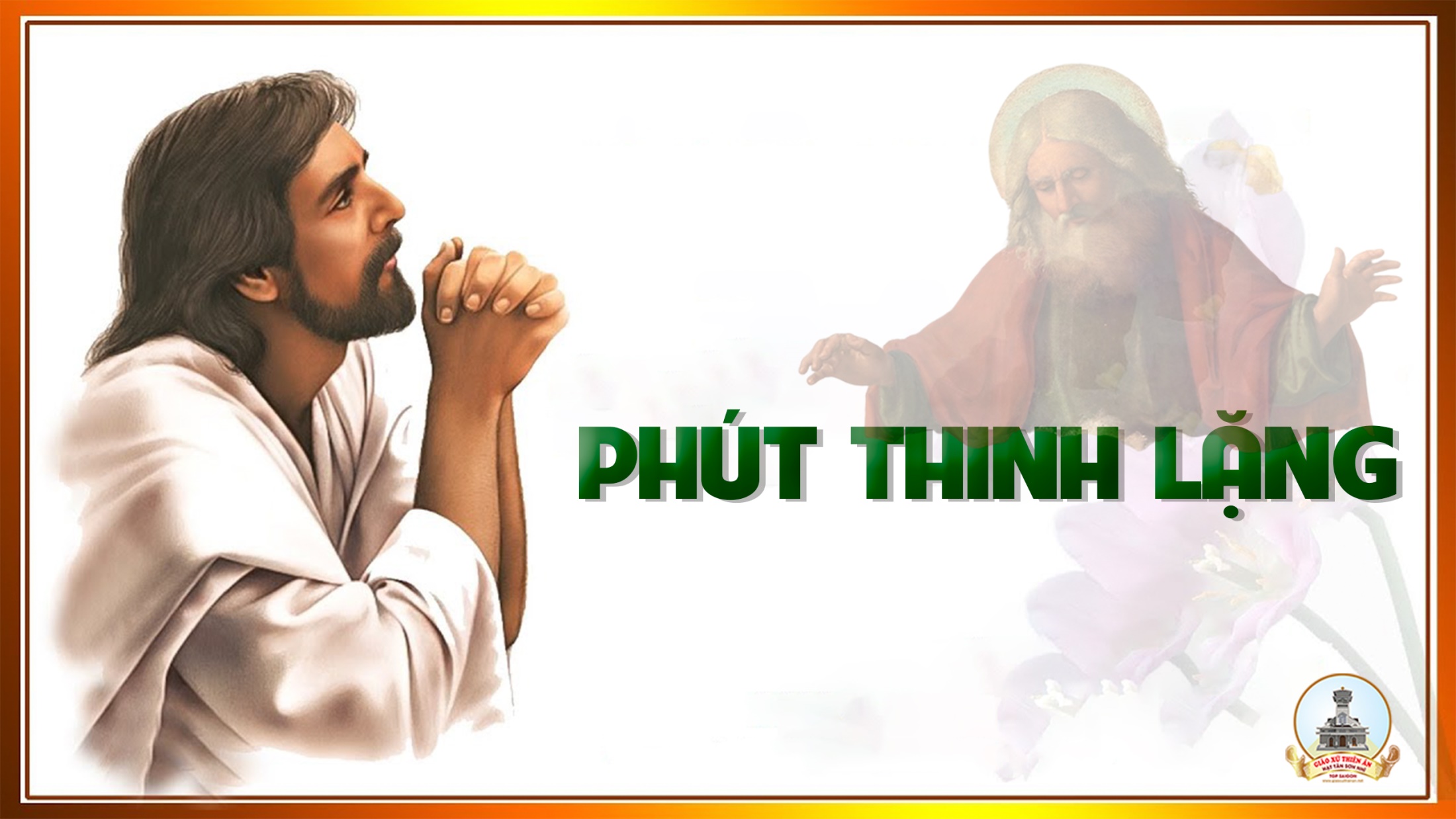 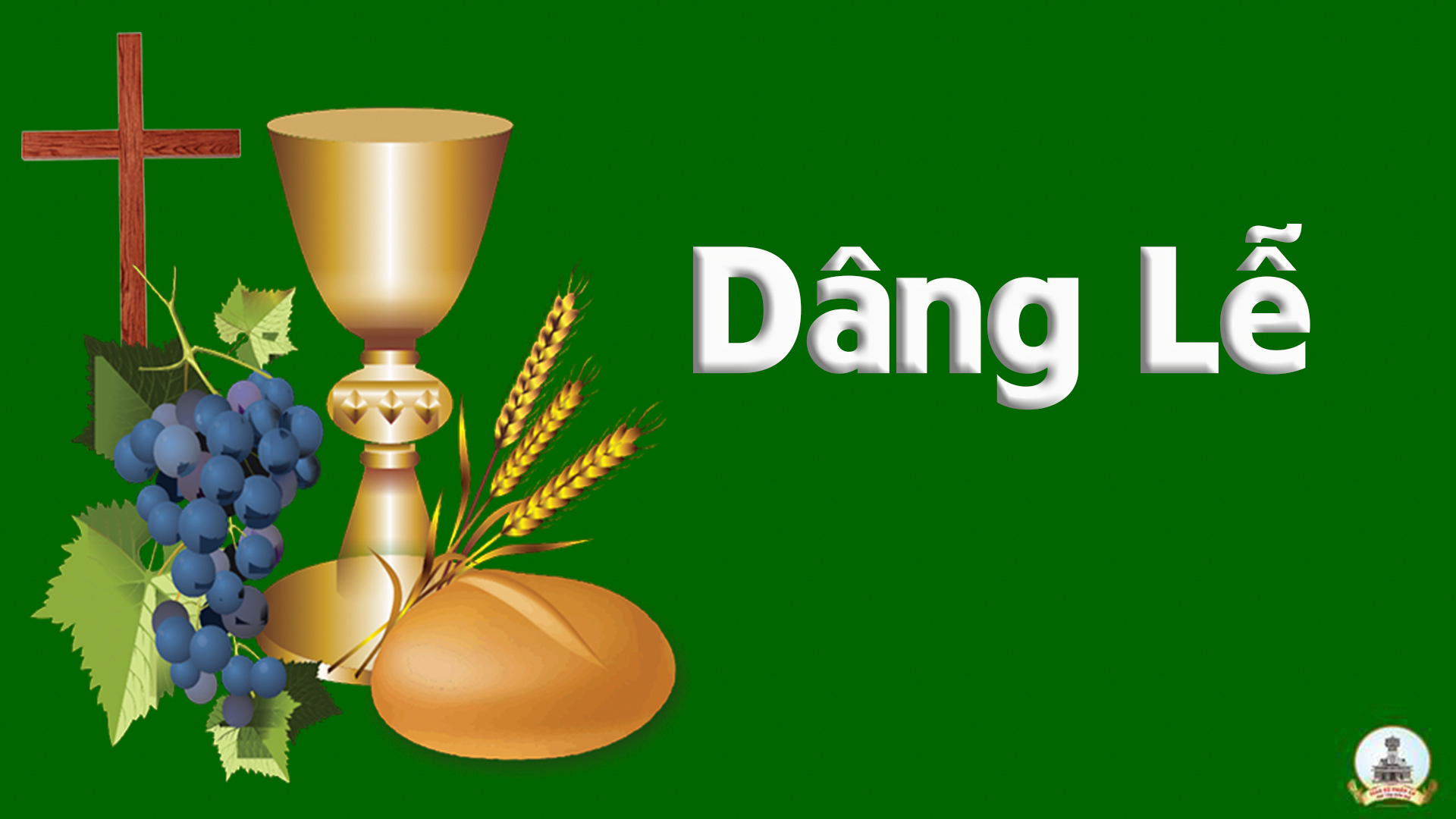 THỨ NĂM
SAU CHÚA NHẬT XII 
THƯỜNG NIÊN
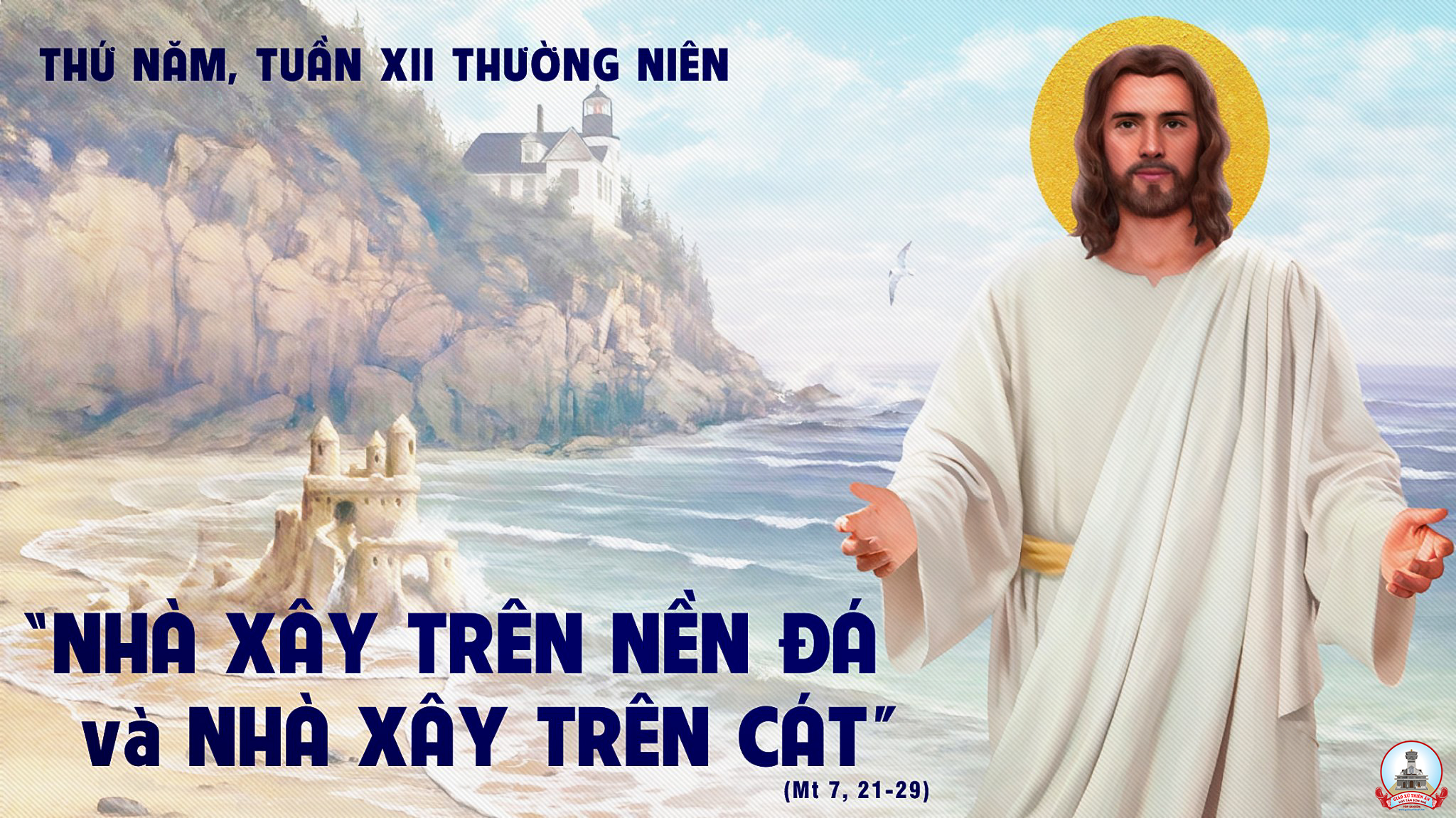 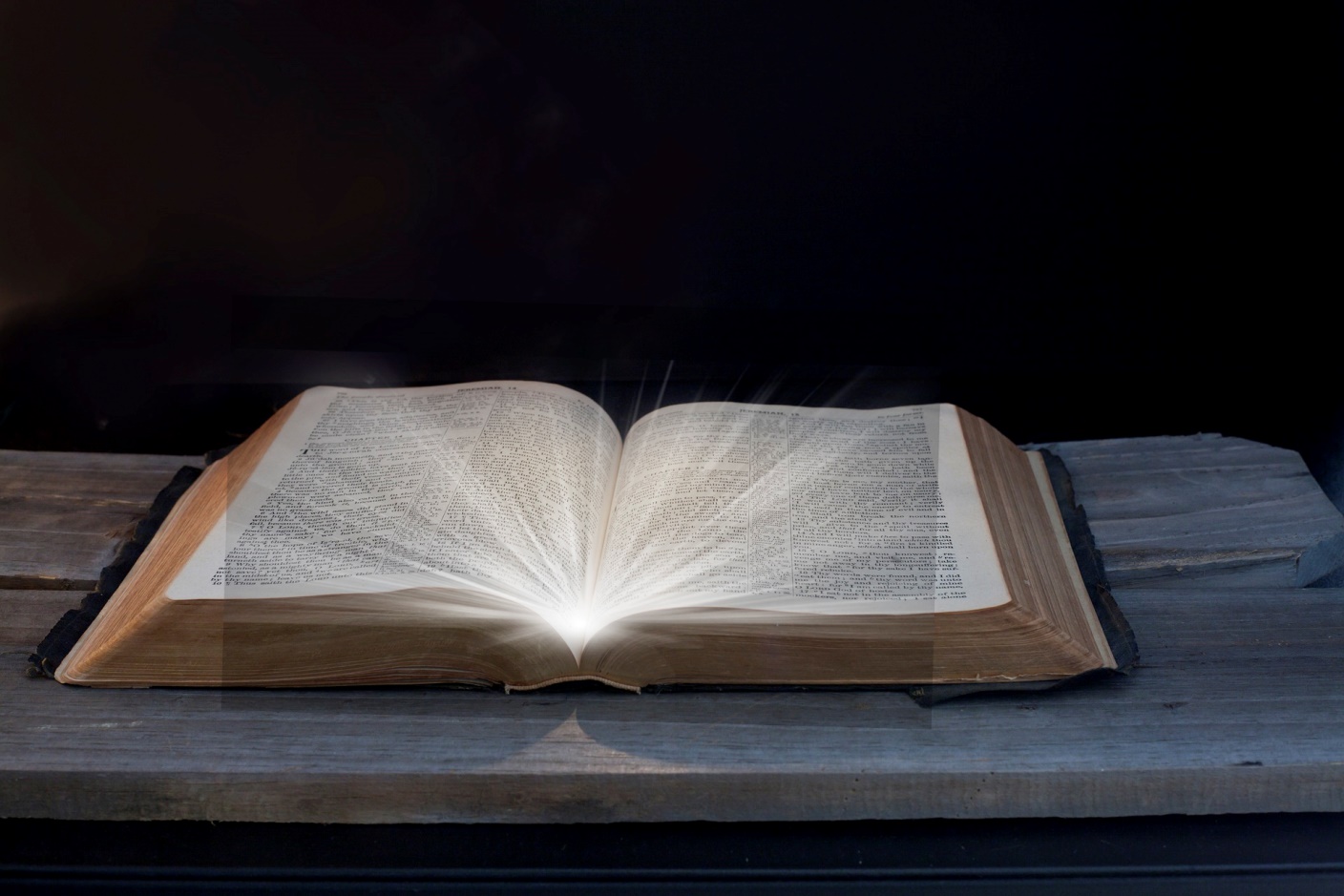 Bài trích sách các Vua quyển thứ hai.
Vua Ba-by-lon đày vua Giơ-hô-gia-khin
và tất cả những người có thế giá sang Ba-by-lon.
Đáp ca:
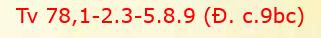 Lạy Chúa, để danh Ngài rạng rỡ, xin giải thoát chúng con.
Alleluia-Alleluia:
Chúa nói : Ai yêu mến Thầy, thì sẽ giữ lời Thầy. Cha Thầy sẽ yêu mến người ấy. Cha Thầy và Thầy sẽ đến với người ấy.
Alleluia:
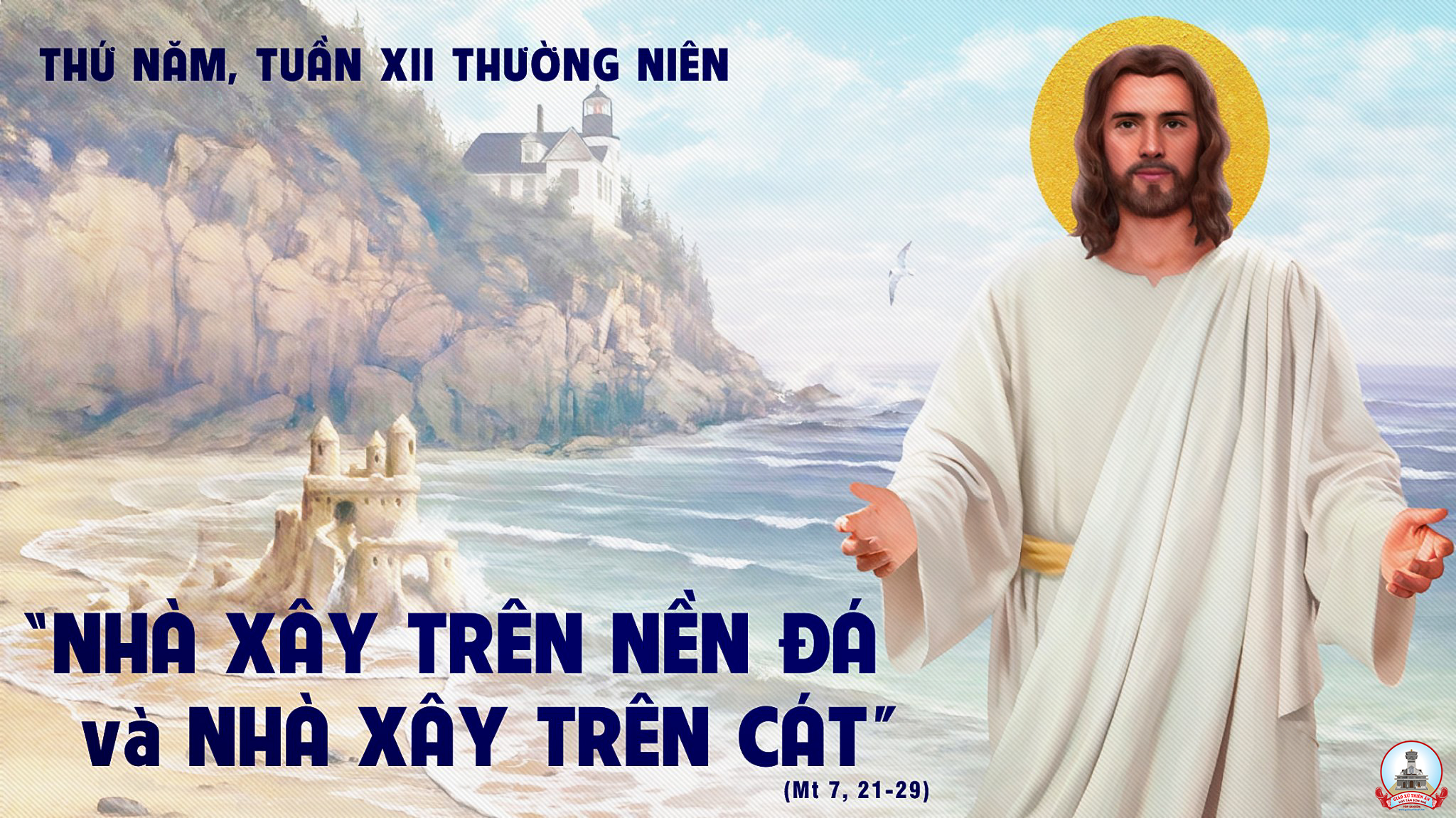 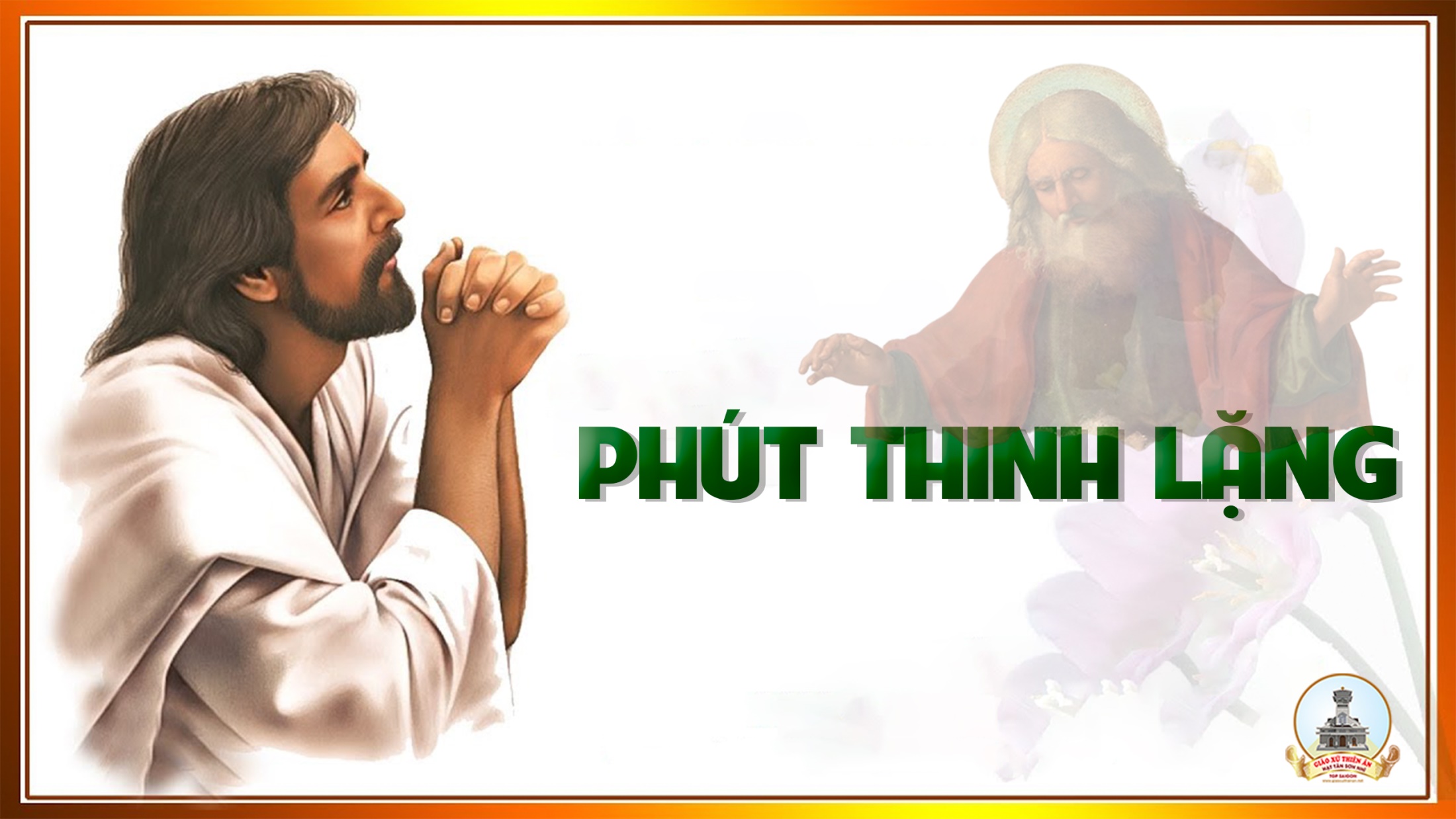 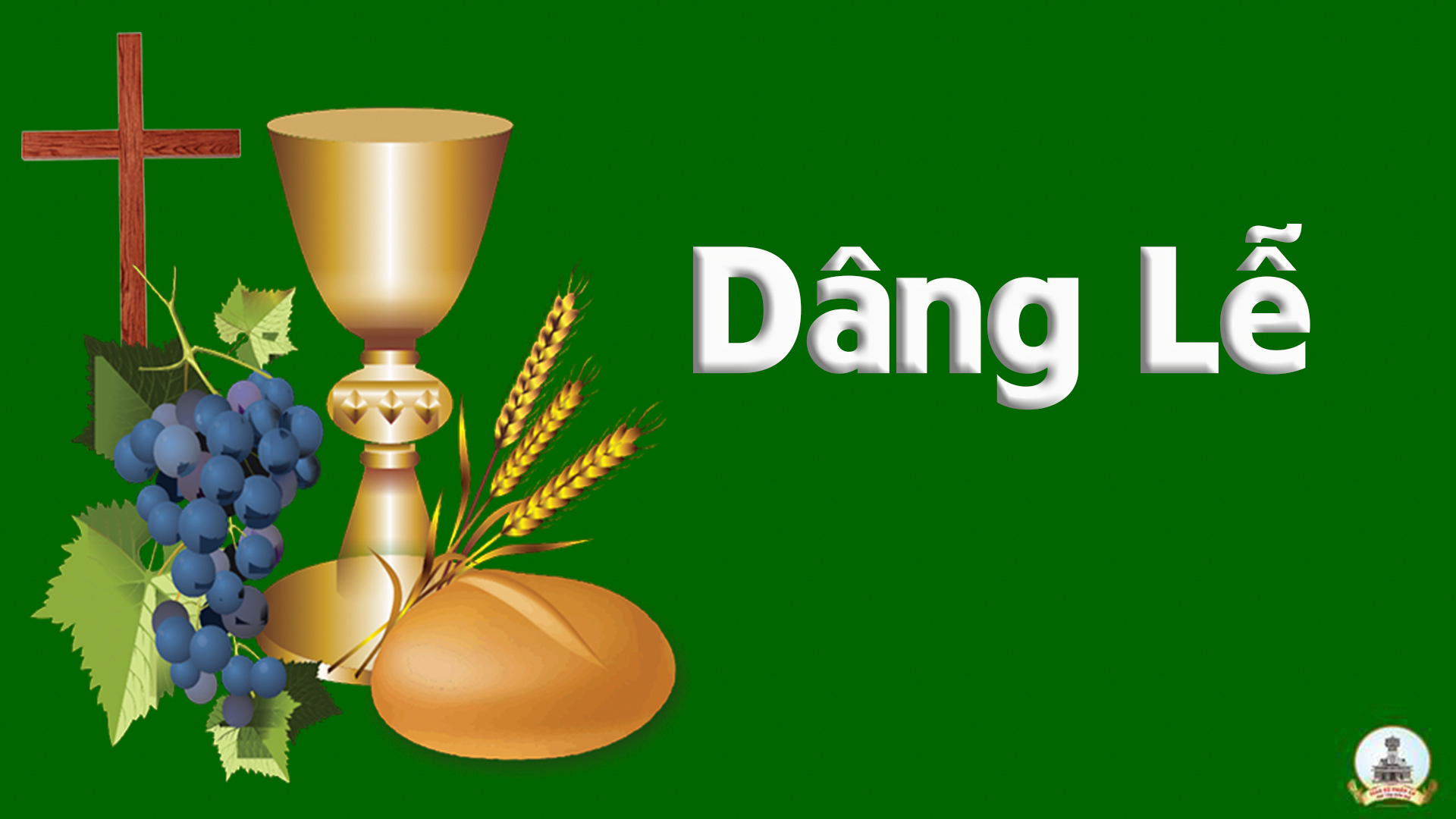 THỨ SÁU
Kính Thánh Irênê
Giám mục tử đạo
Lễ nhớ
( sách bài đọc quyển 2 trang 749 )
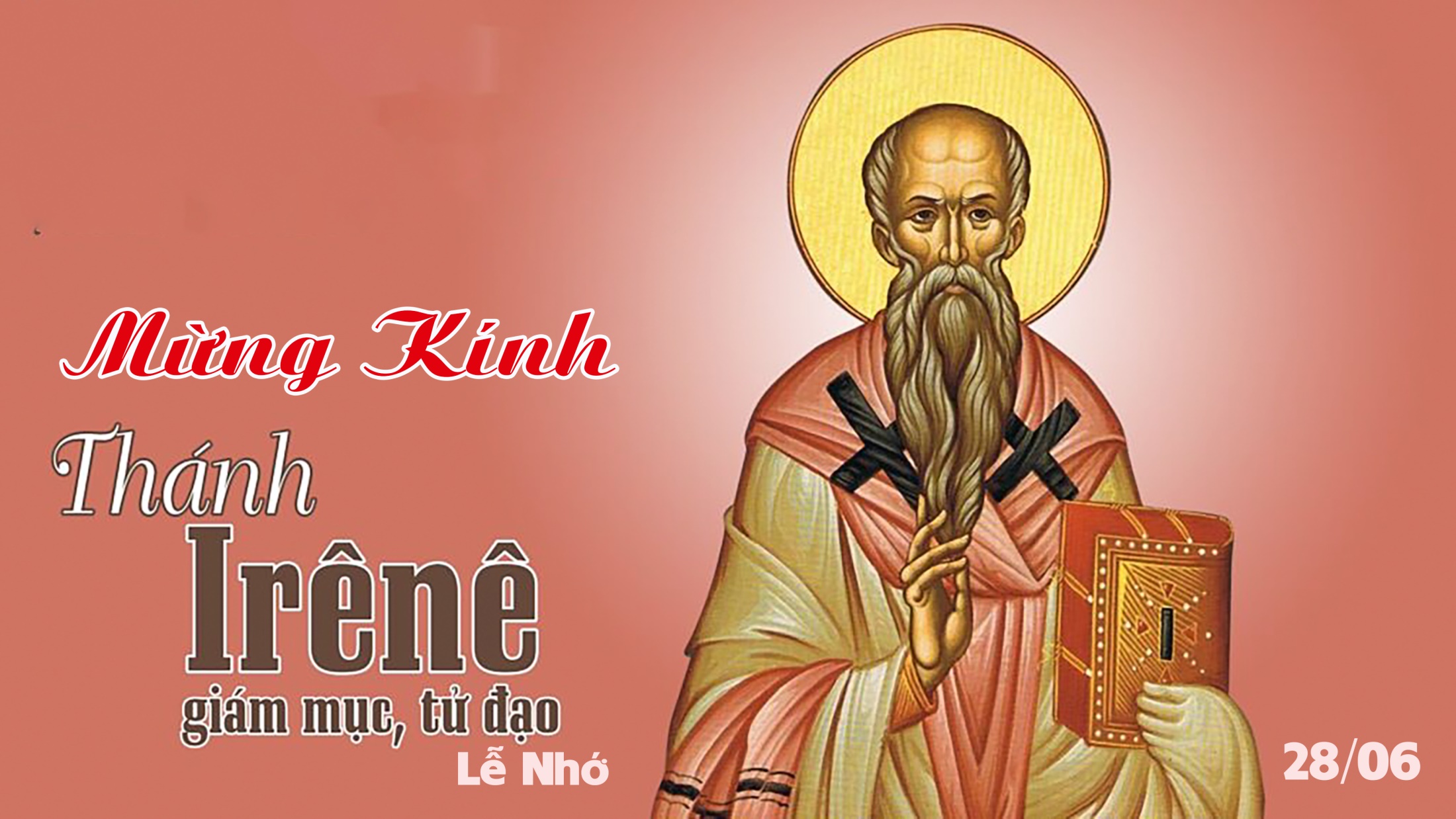 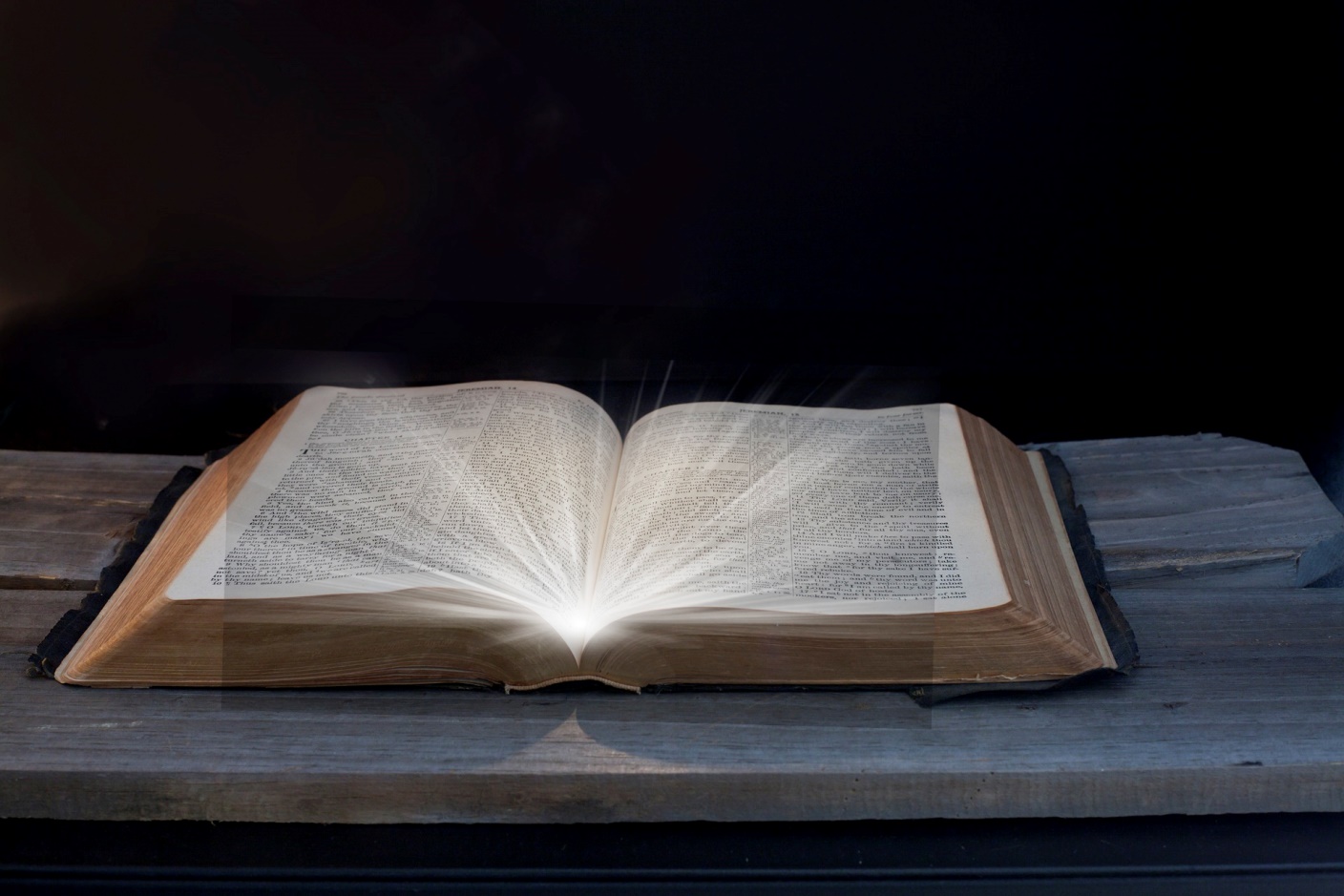 Bài trích thứ hai của thánh Phao-lô tông đồ
Gửi ông Ti-mô-thê.
Người tôi tớ Chúa thì phải dịu dàng với mọi người, phải lấy lòng hiền hòa mà giáo dục.
Đáp ca:
Miệng người công chính niệm lẽ khôn ngoan.
Alleluia-Alleluia:
Chúa nói : Anh em hãy ở lại trong tình thương của Thầy. Ai ở lại trong Thầy và Thầy ở lại trong người ấy, thì người ấy sinh nhiều hoa trái.
Alleluia:
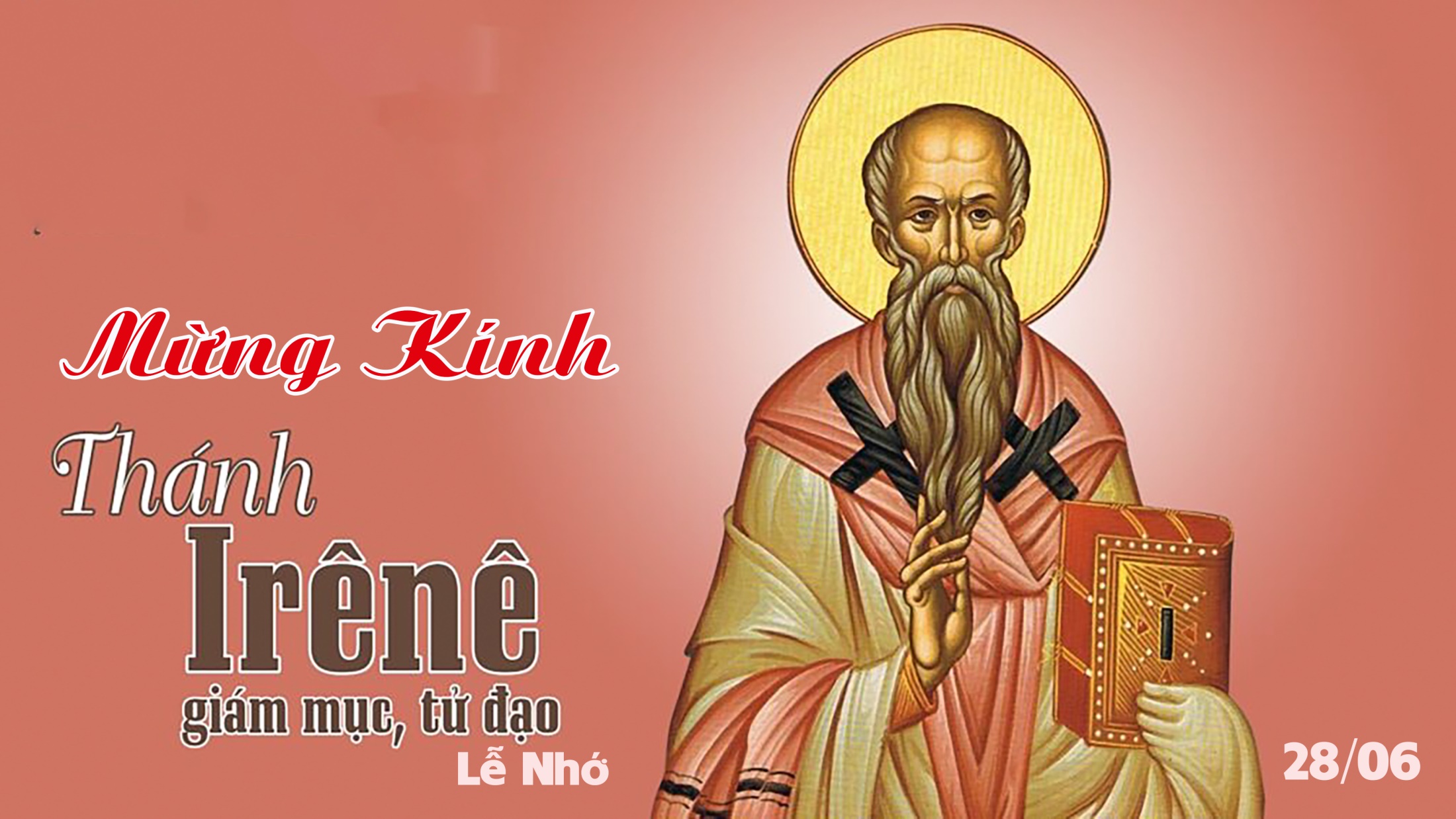 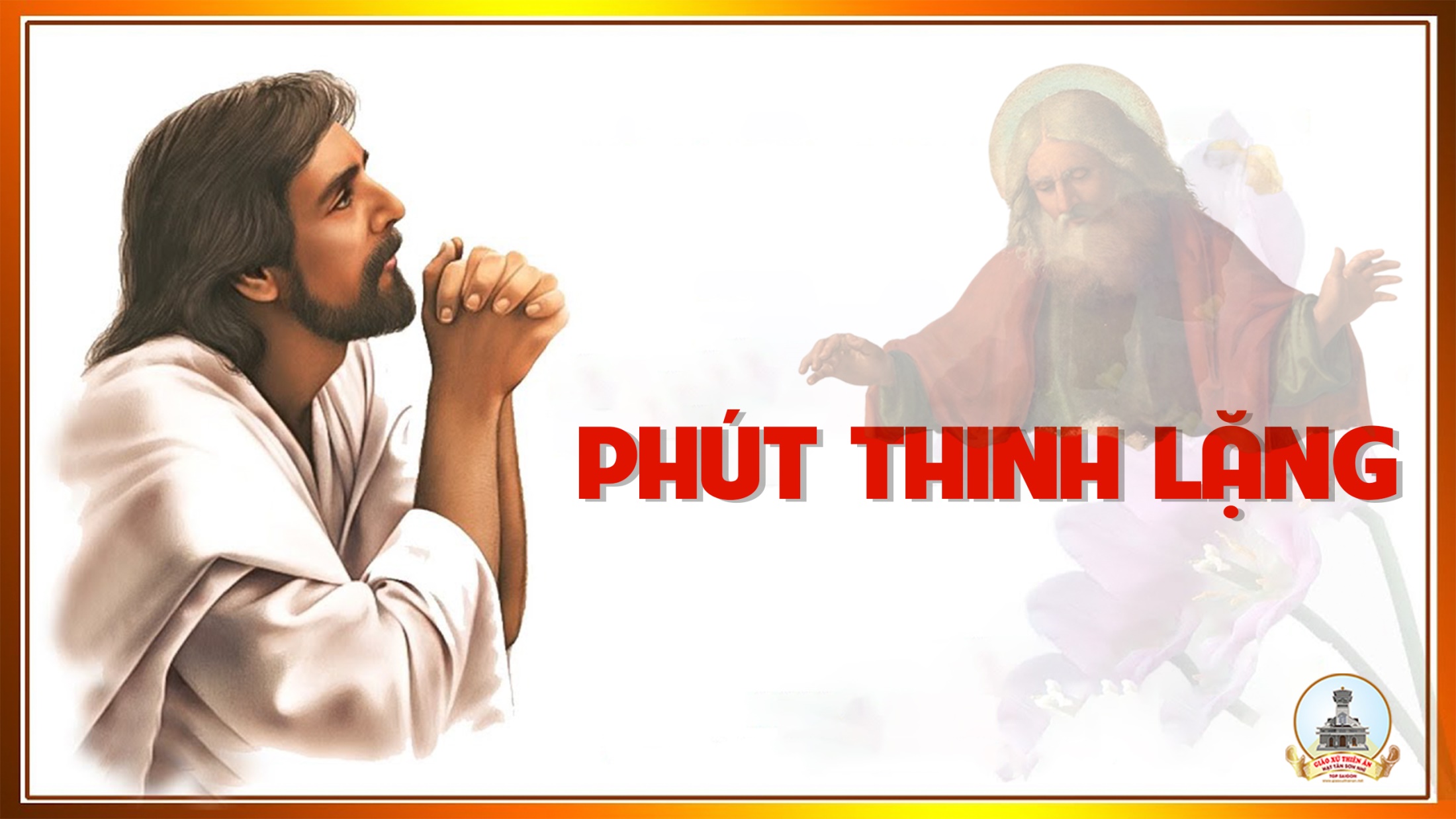 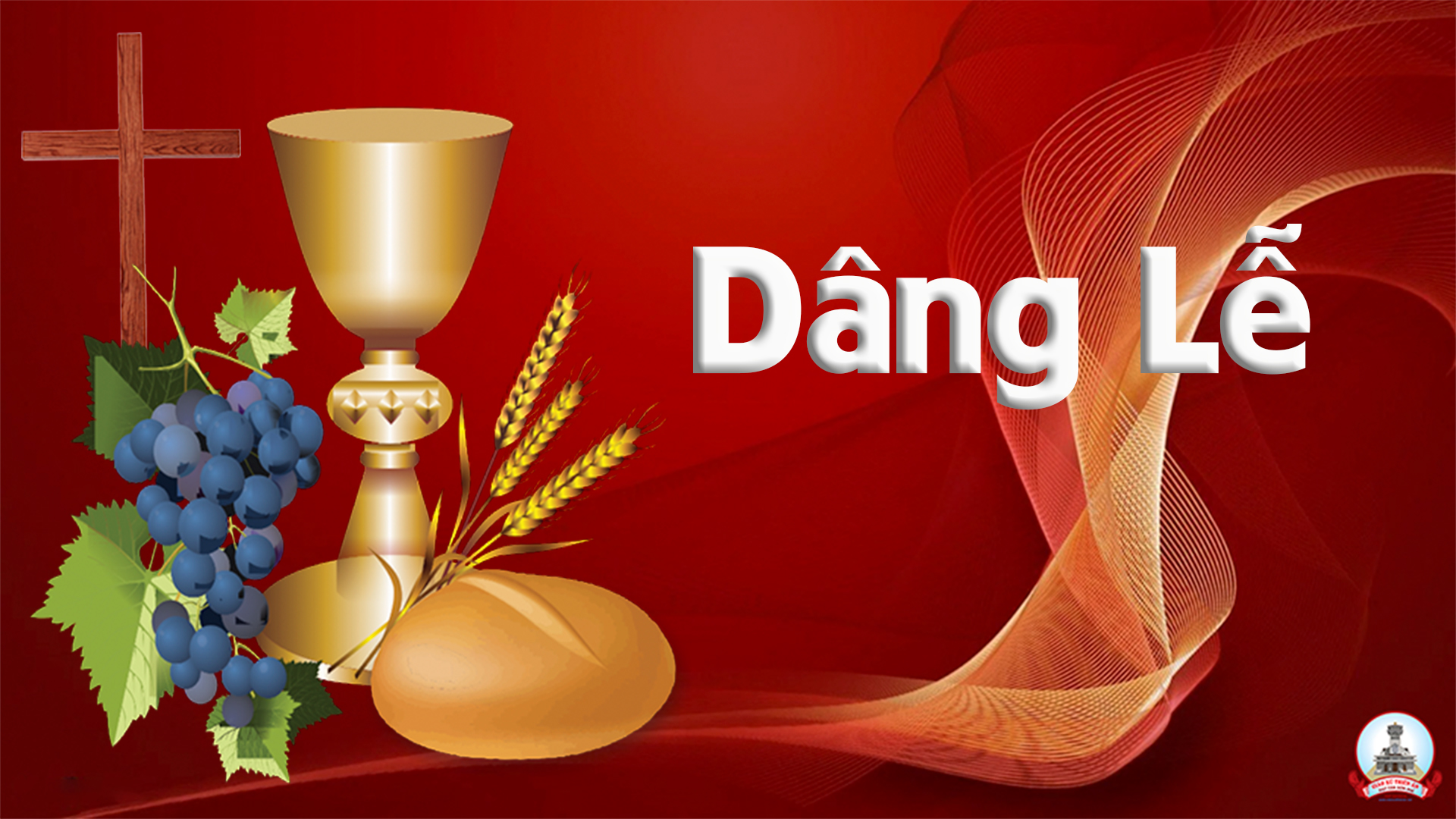 THỨ SÁU
SAU CHÚA NHẬT XII 
THƯỜNG NIÊN
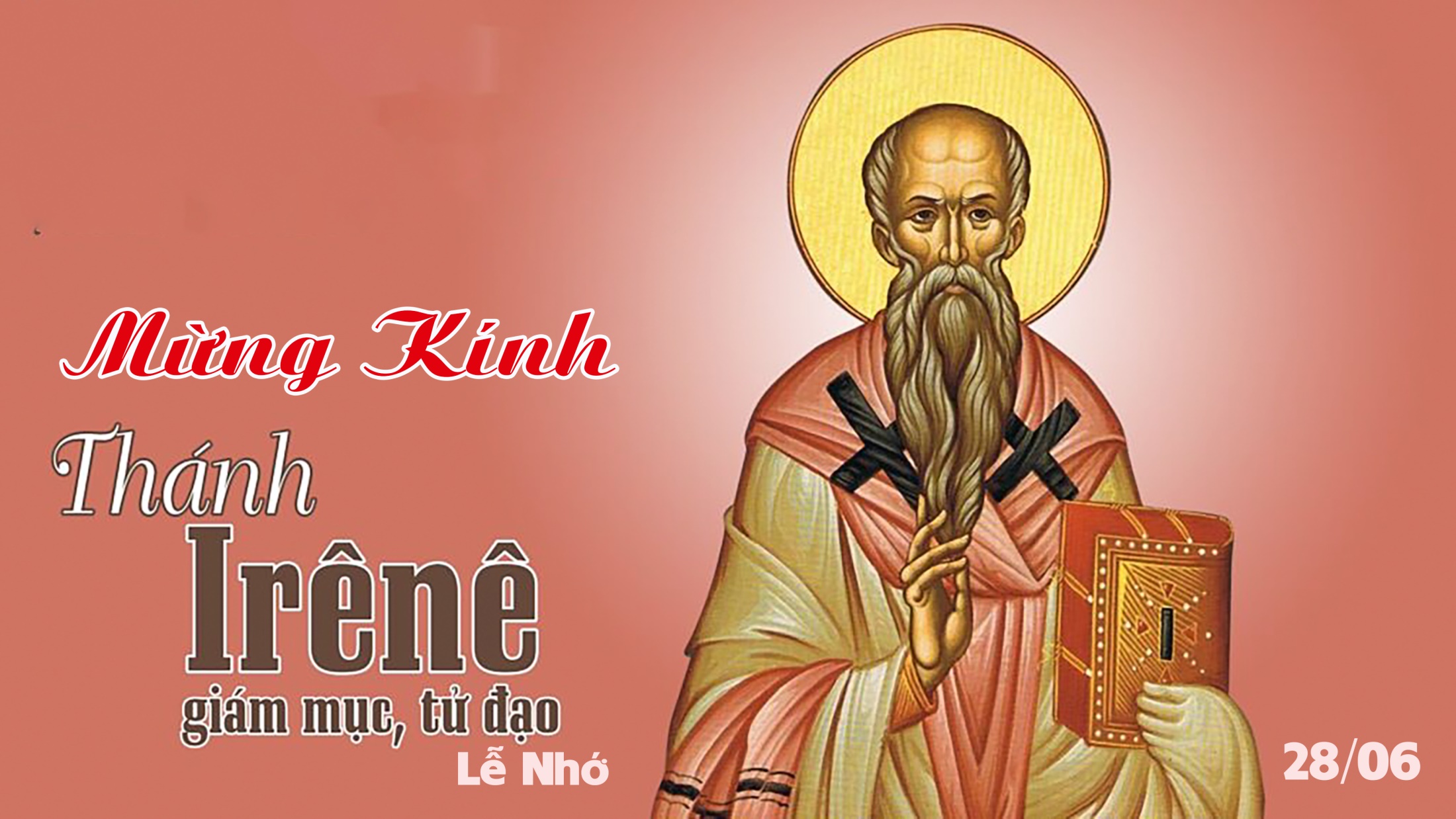 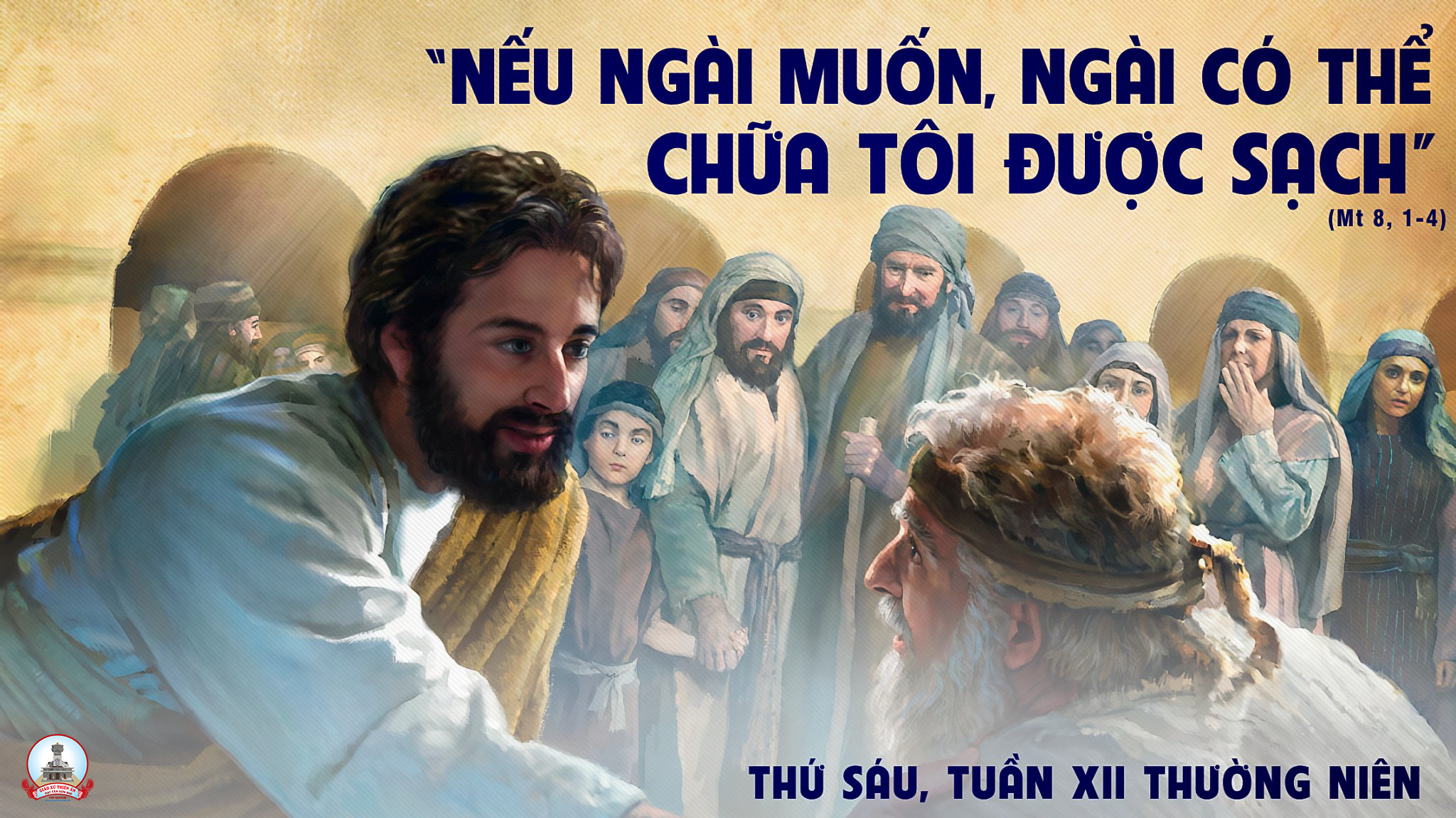 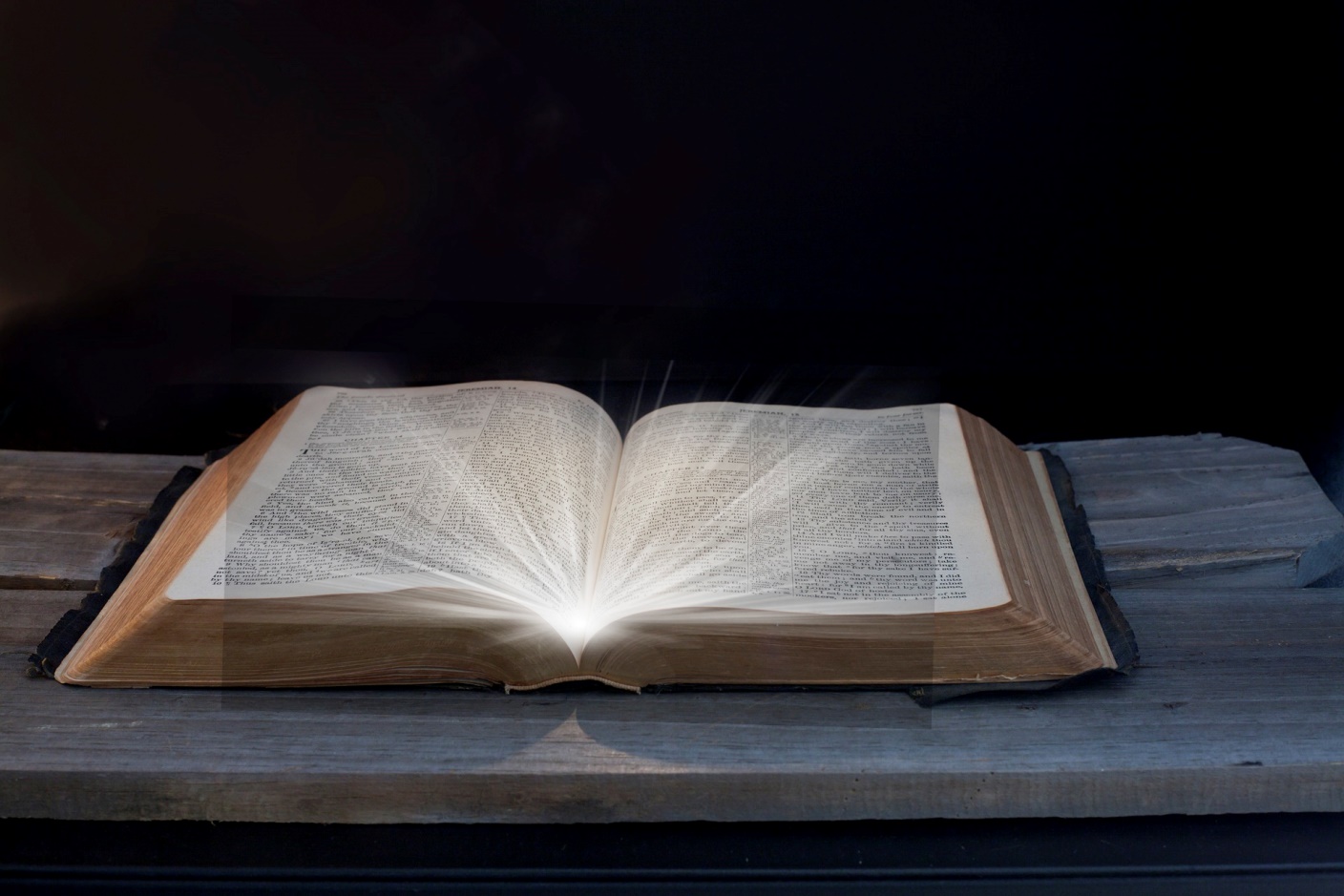 Bài đọc 1
Bài trích sách các Vua quyển thứ hai.
Giu-đa bị đày biệt xứ.
Đáp ca:
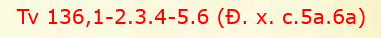 Giê-ru-sa-lem hỡi, lòng này nếu quên ngươi,
lưỡi xướng ca sẽ dính với hàm.
Alleluia-Alleluia:
Đức Ki-tô đã mang lấy các tật nguyền của ta, và gánh lấy các bệnh hoạn của ta.
Alleluia:
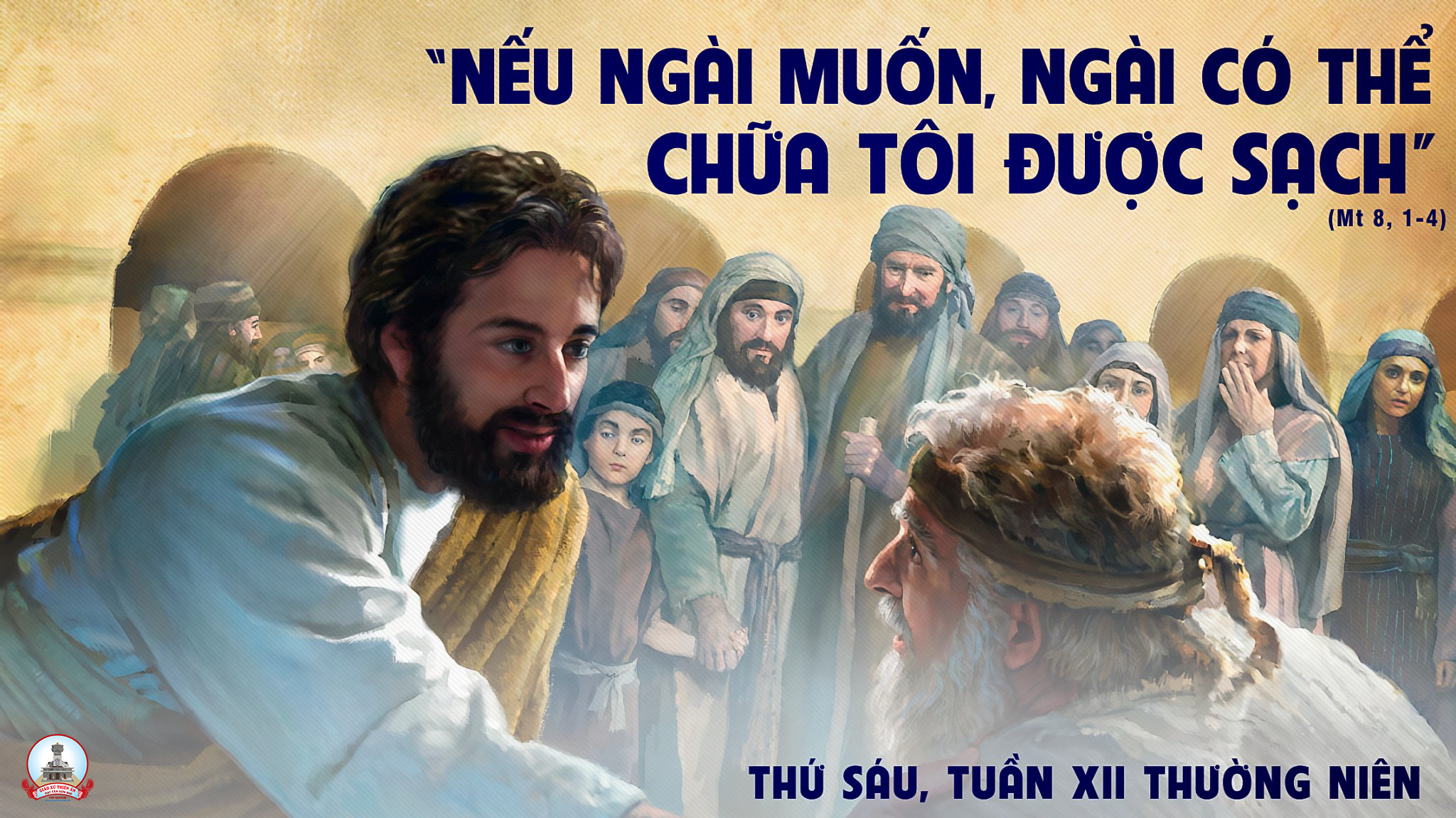 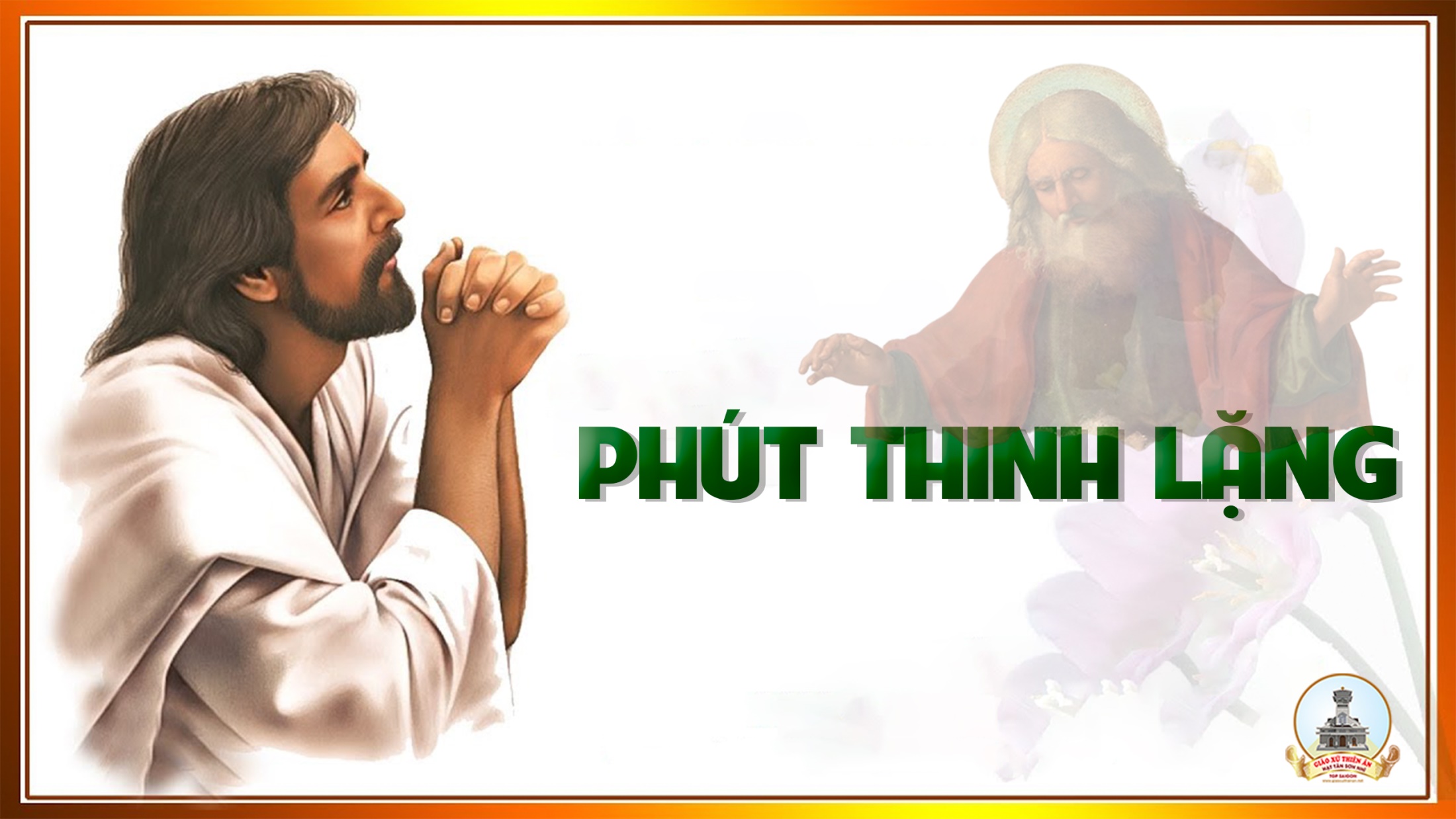 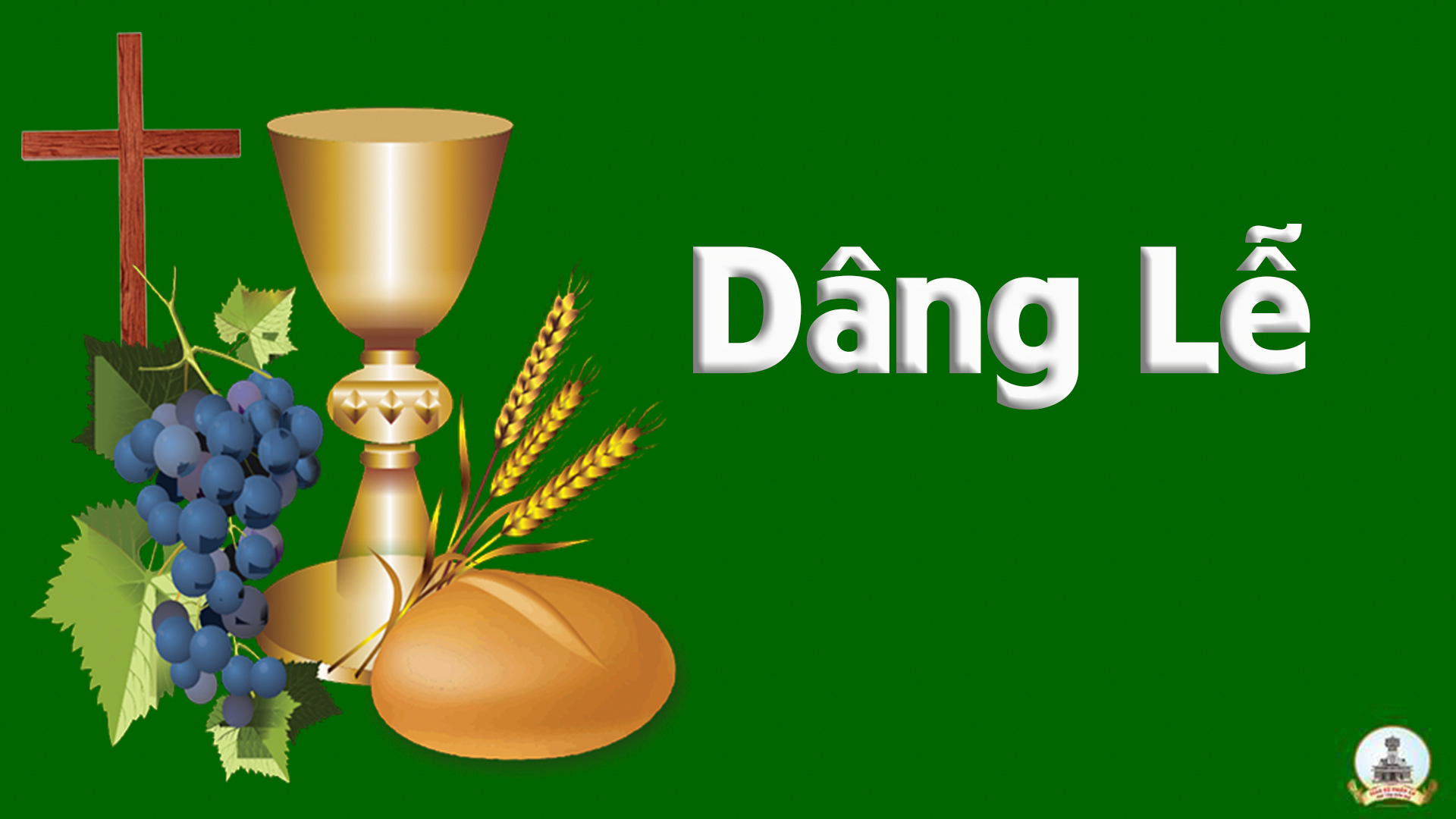 CHIỀU THỨ SÁU NGÀY 28-06THÁNH LỄ VỌNGTHÁNH PHÊ RÔ VÀ THÁNH PHAO LÔ TÔNG ĐỒ
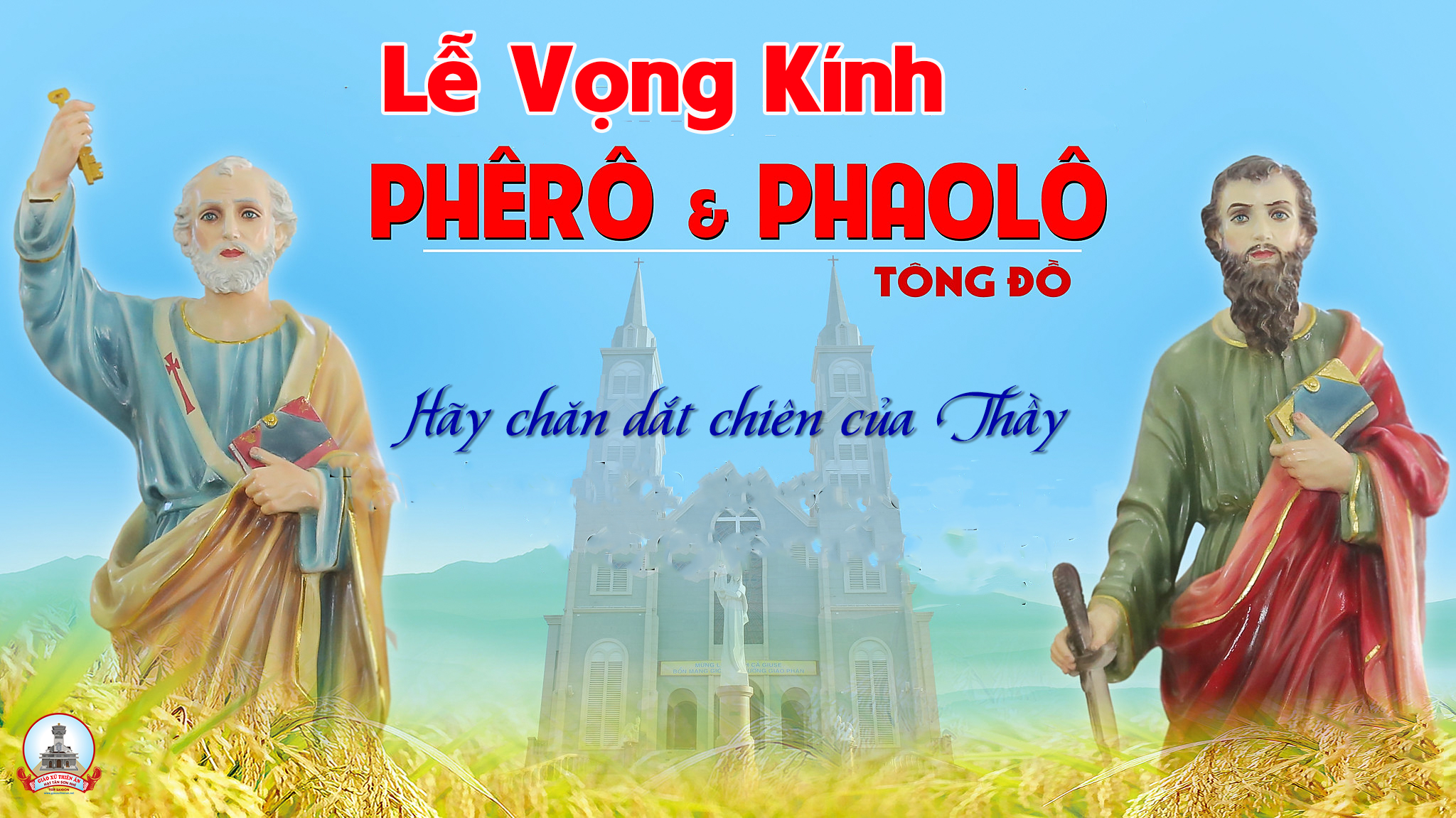 KINH VINH DANH
Chủ tế: Vinh danh Thiên Chúa trên các tầng trời.A+B: Và bình an dưới thế cho người thiện tâm.
A: Chúng con ca ngợi Chúa.
B: Chúng con chúc tụng Chúa. A: Chúng con thờ lạy Chúa. 
B: Chúng con tôn vinh Chúa.
A: Chúng con cảm tạ Chúa vì vinh quang cao cả Chúa.
B: Lạy Chúa là Thiên Chúa, là Vua trên trời, là Chúa Cha toàn năng.
A: Lạy con một Thiên Chúa,    Chúa Giêsu Kitô.
B: Lạy Chúa là Thiên Chúa, là Chiên Thiên Chúa là Con Đức Chúa Cha.
A: Chúa xóa tội trần gian, xin thương xót chúng con.
B: Chúa xóa tội trần gian, xin nhậm lời chúng con cầu khẩn.
A: Chúa ngự bên hữu Đức Chúa Cha, xin thương xót chúng con.
B: Vì lạy Chúa Giêsu Kitô, chỉ có Chúa là Đấng Thánh.
Chỉ có Chúa là Chúa, chỉ có Chúa là đấng tối cao.
A+B: Cùng Đức Chúa Thánh Thần trong vinh quang Đức Chúa Cha. 
Amen.
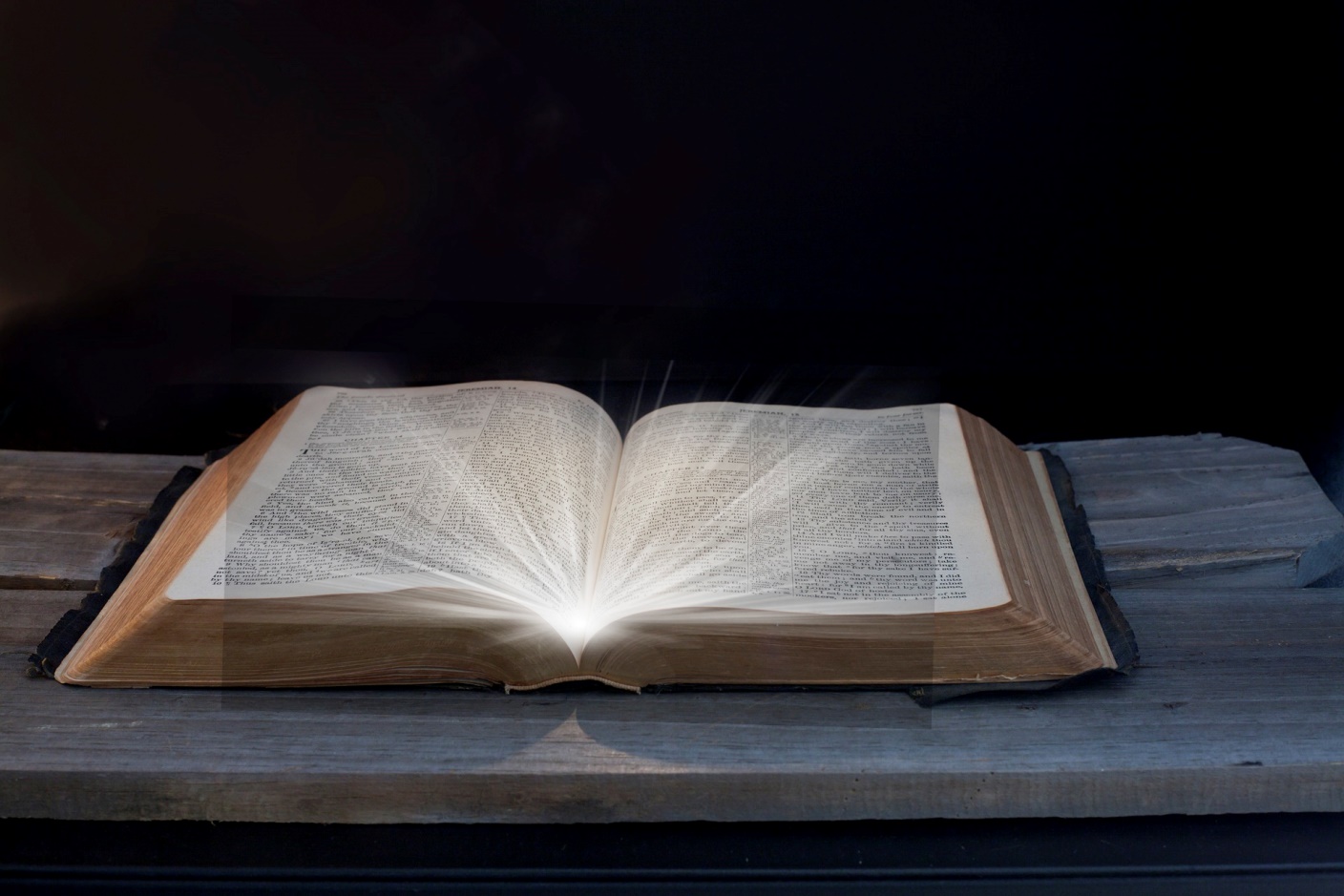 Bài đọc 1
Bài trích sách Công vụ Tông Đồ.
Thánh vịnh 18A
Tiếng các ngài đã vang dội khắp hoàn cầu.
Đáp ca: Tiếng các ngài đã vang dội khắp hoàn cầu.
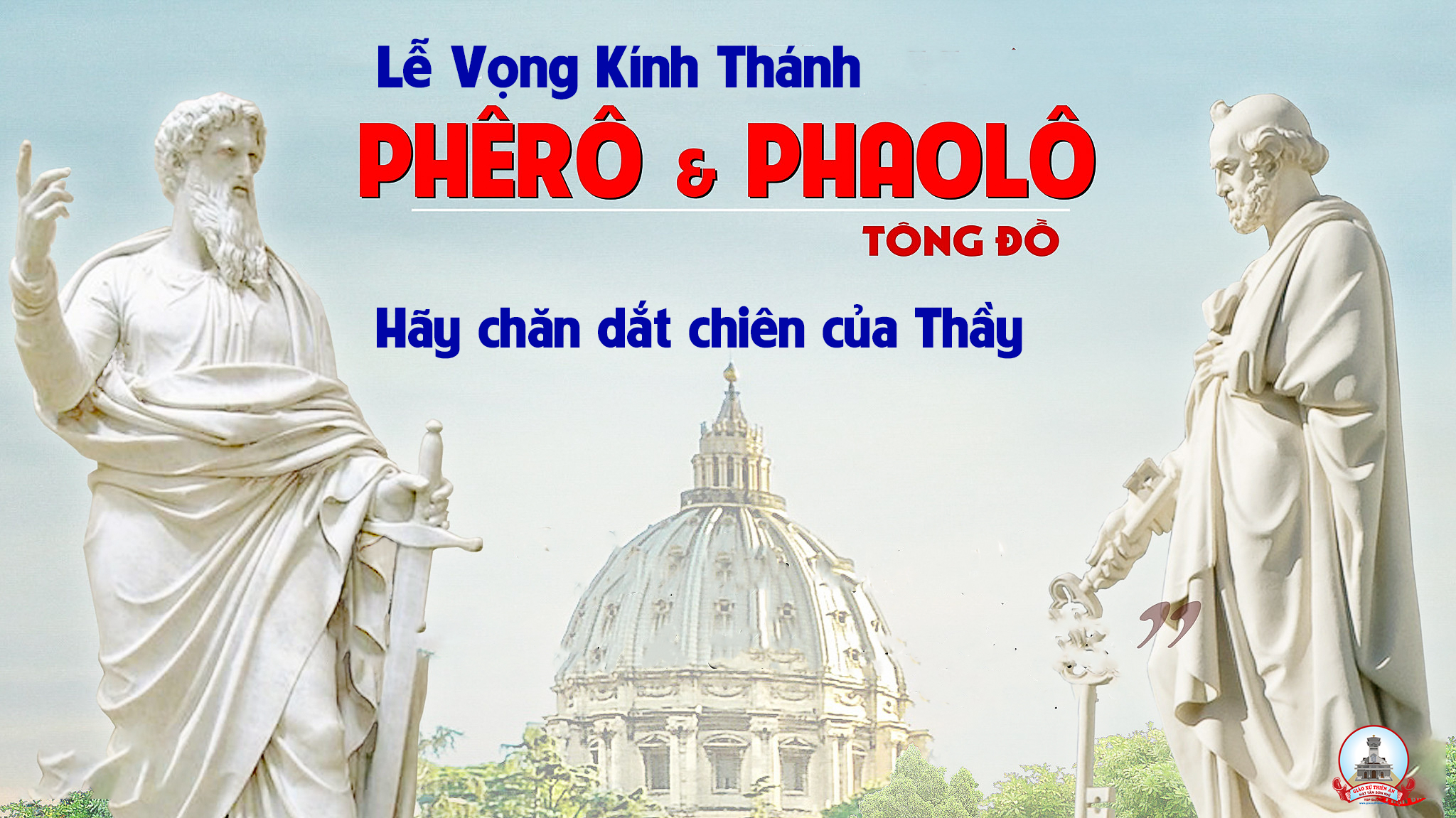 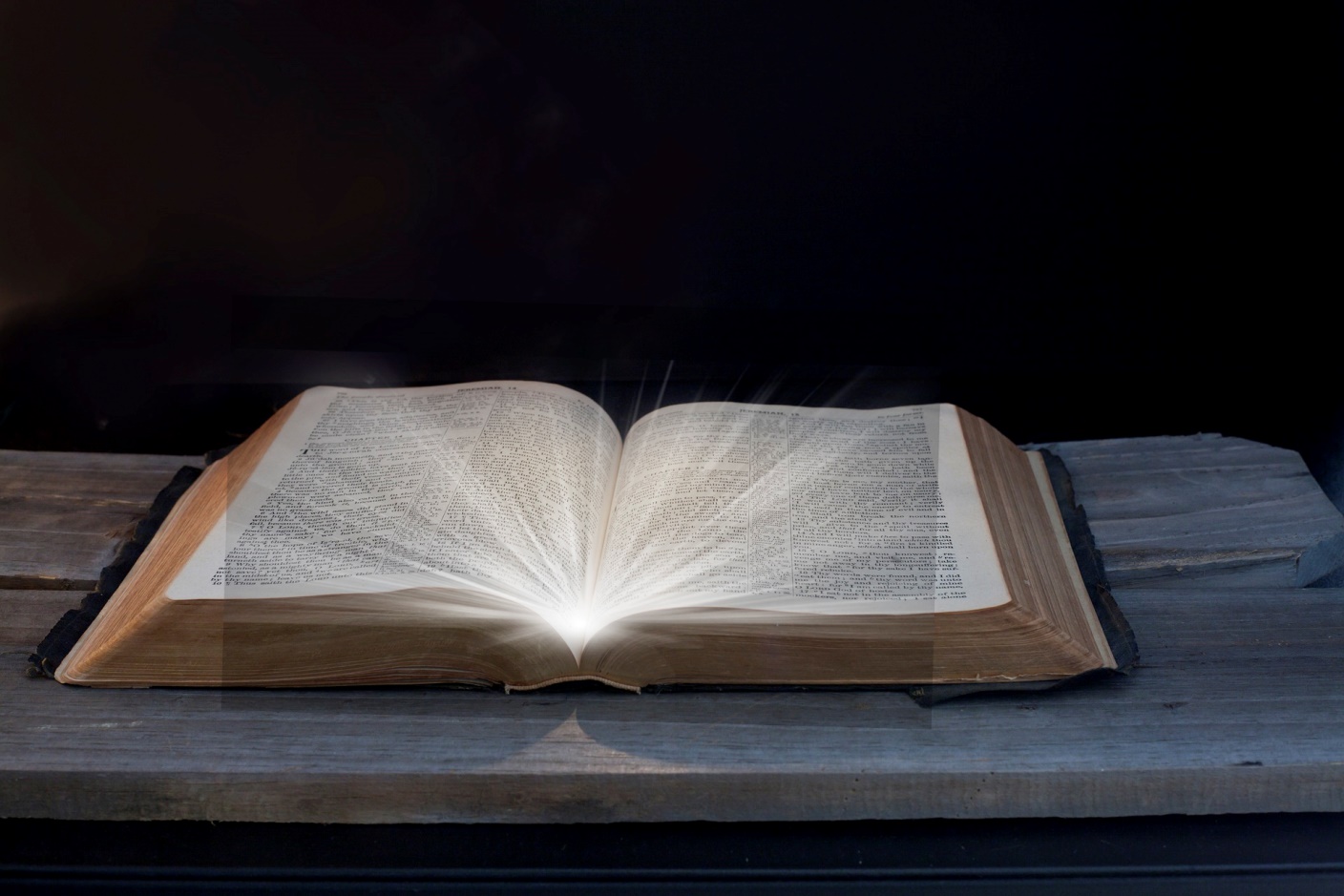 Bài đọc 2
Bài trích thư của thánh Phaôlô tông đồ gửi tín hữu Galát
Thiên Chúa đã dành riêng tôi
Ngay từ khi tôi còn trong lòng mẹ.
Alleluia-alleluia: Thưa Thầy, Thầy biết rõ mọi sự; Thầy biết con yêu mến Thầy. Alleluia.
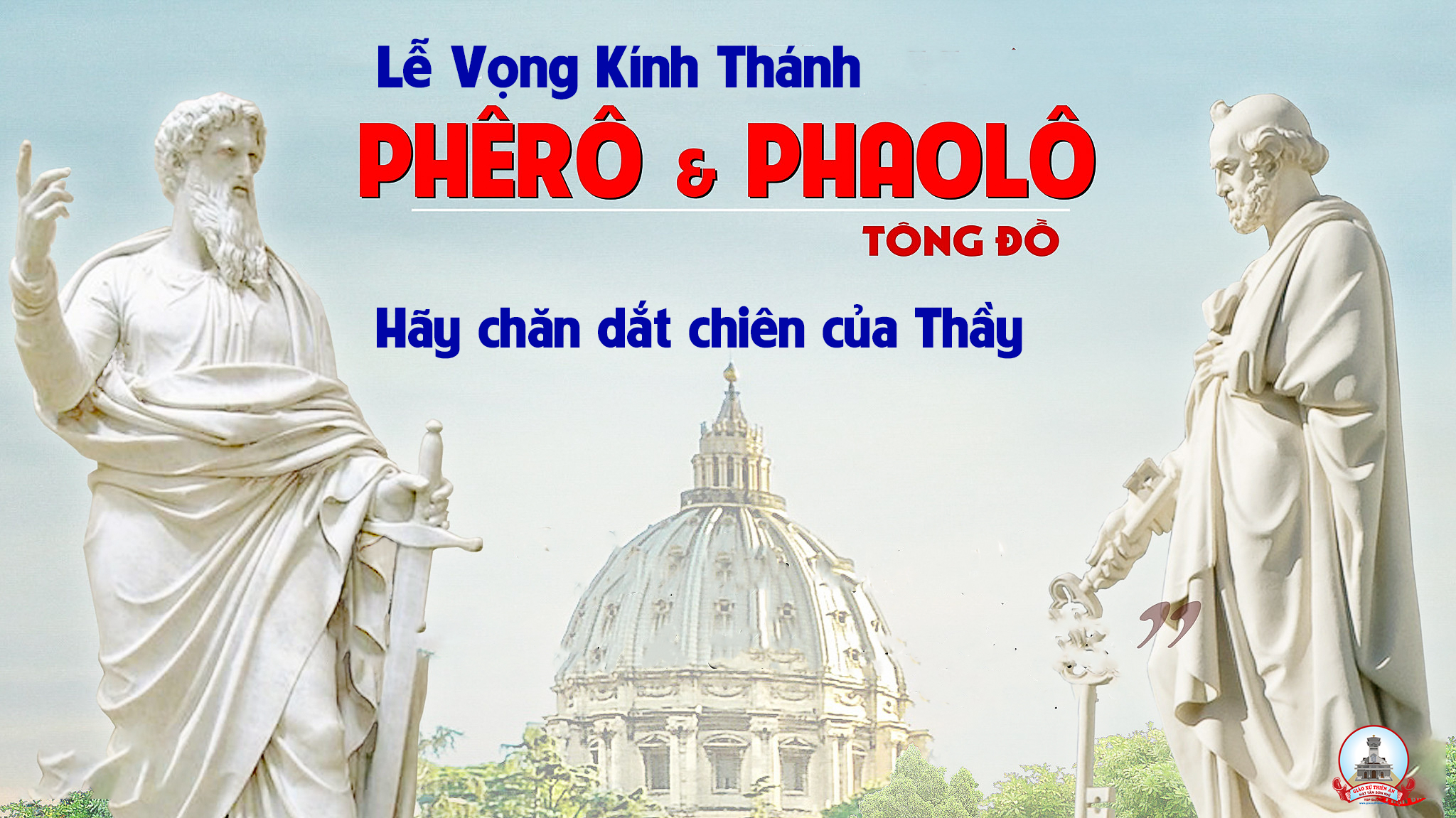 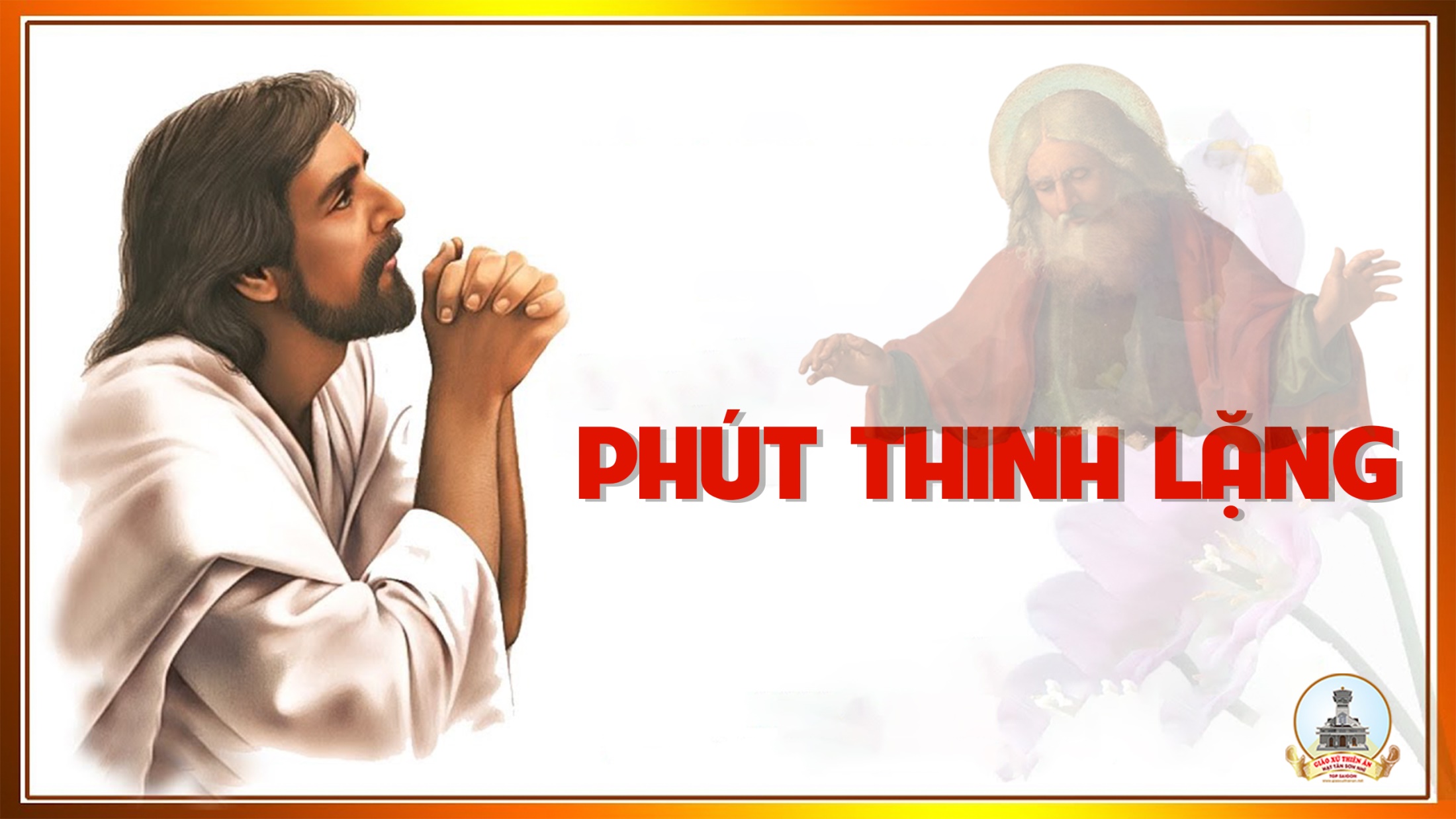 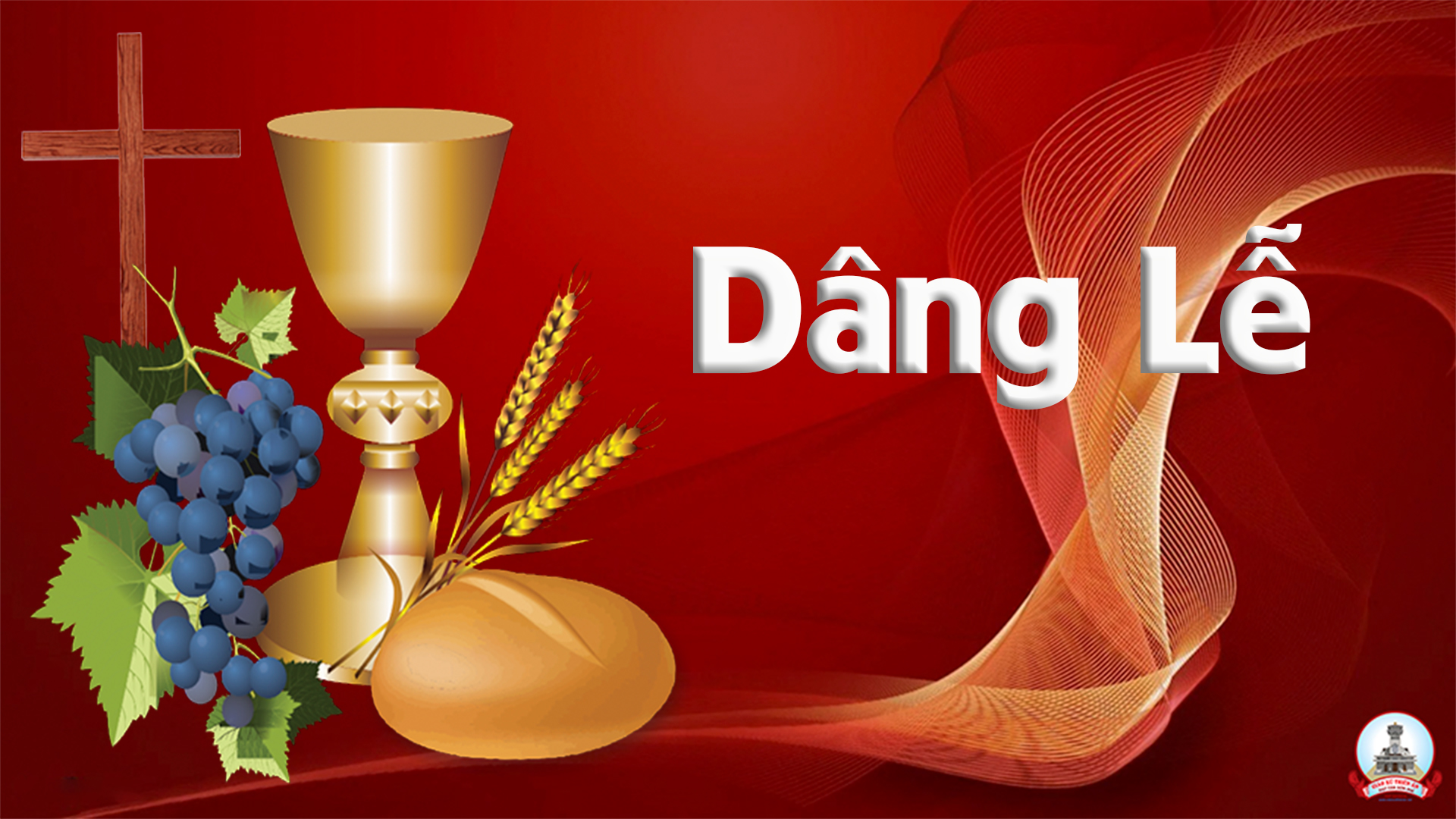 Thứ bảy, Ngày 29 tháng 06Hai Thánh Phêrô và Thánh PhaolôTông ĐồLễ KínhTHÁNH LỄ CHÍNH NGÀY
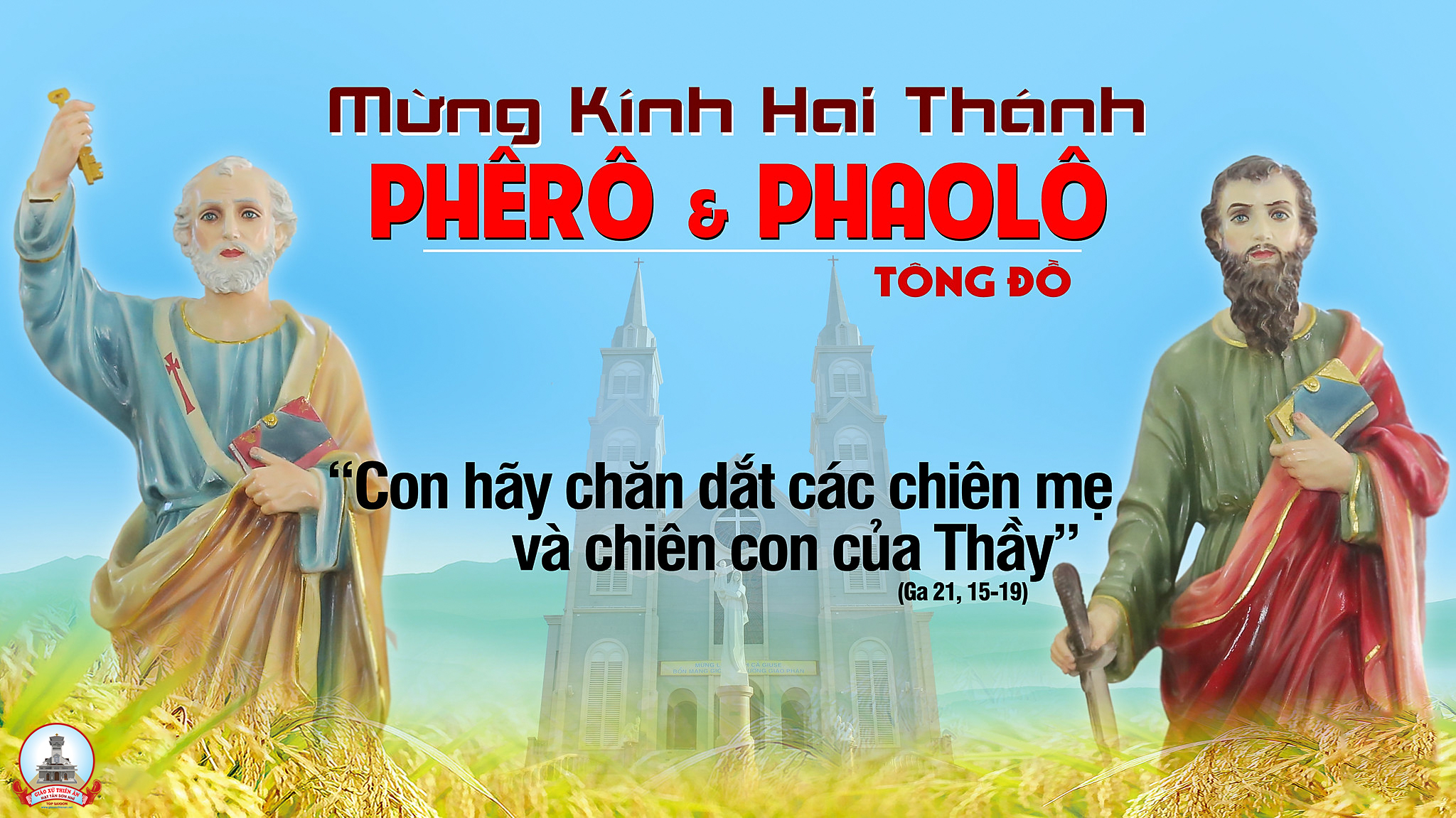 KINH VINH DANH
Chủ tế: Vinh danh Thiên Chúa trên các tầng trời.A+B: Và bình an dưới thế cho người thiện tâm.
A: Chúng con ca ngợi Chúa.
B: Chúng con chúc tụng Chúa. A: Chúng con thờ lạy Chúa. 
B: Chúng con tôn vinh Chúa.
A: Chúng con cảm tạ Chúa vì vinh quang cao cả Chúa.
B: Lạy Chúa là Thiên Chúa, là Vua trên trời, là Chúa Cha toàn năng.
A: Lạy con một Thiên Chúa,    Chúa Giêsu Kitô.
B: Lạy Chúa là Thiên Chúa, là Chiên Thiên Chúa là Con Đức Chúa Cha.
A: Chúa xóa tội trần gian, xin thương xót chúng con.
B: Chúa xóa tội trần gian, xin nhậm lời chúng con cầu khẩn.
A: Chúa ngự bên hữu Đức Chúa Cha, xin thương xót chúng con.
B: Vì lạy Chúa Giêsu Kitô, chỉ có Chúa là Đấng Thánh.
Chỉ có Chúa là Chúa, chỉ có Chúa là đấng tối cao.
A+B: Cùng Đức Chúa Thánh Thần trong vinh quang Đức Chúa Cha. 
Amen.
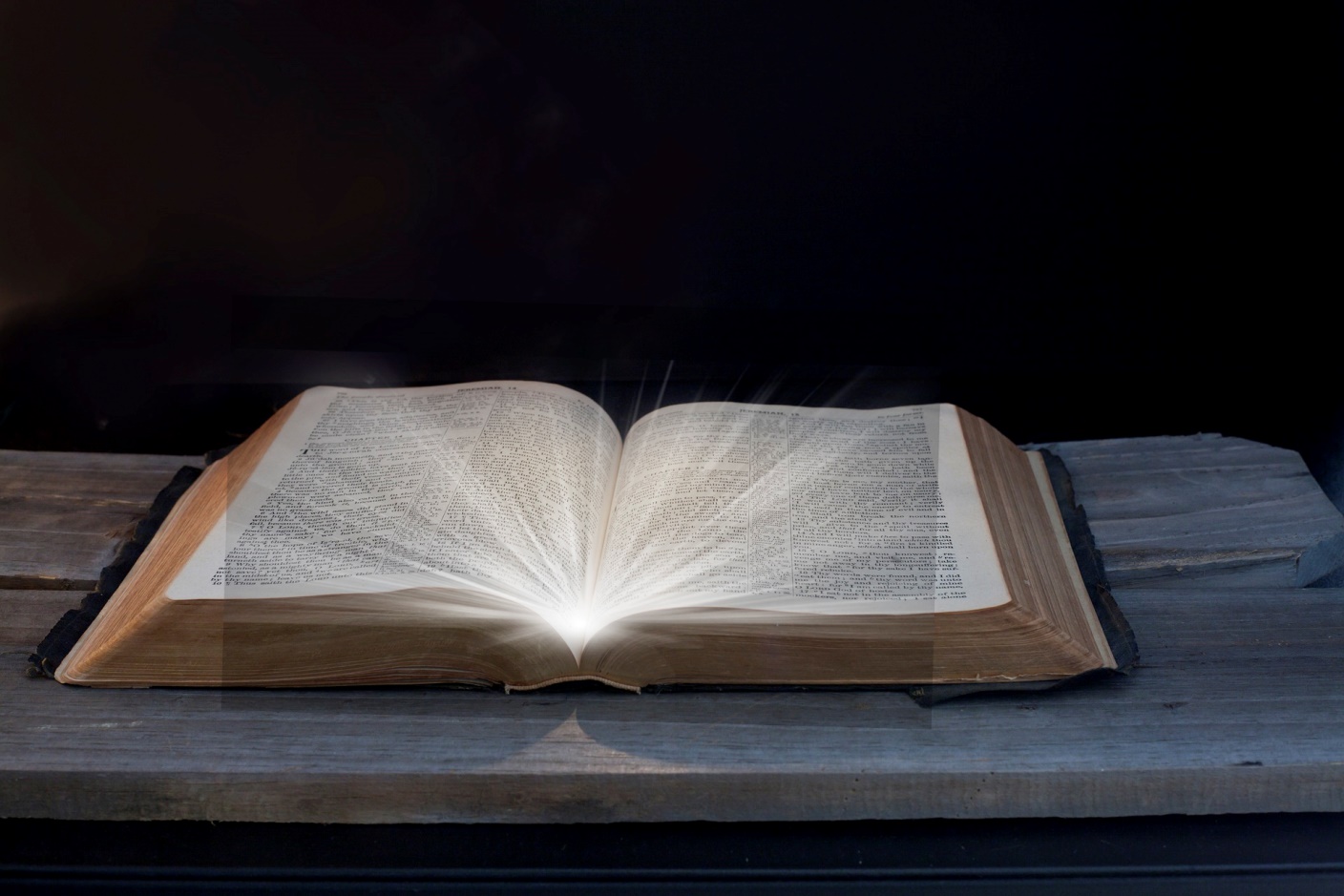 Bài đọc 1
Bài trích sách Công vụ Tông Đồ.
Bây giờ tôi biết thực sự là Chúa đã cứu tôi
thoát khỏi tay vua Hê-rô-đê.
Đáp ca: Chúa đã giải thoát tôi khỏi mọi nỗi kinh hoàng.
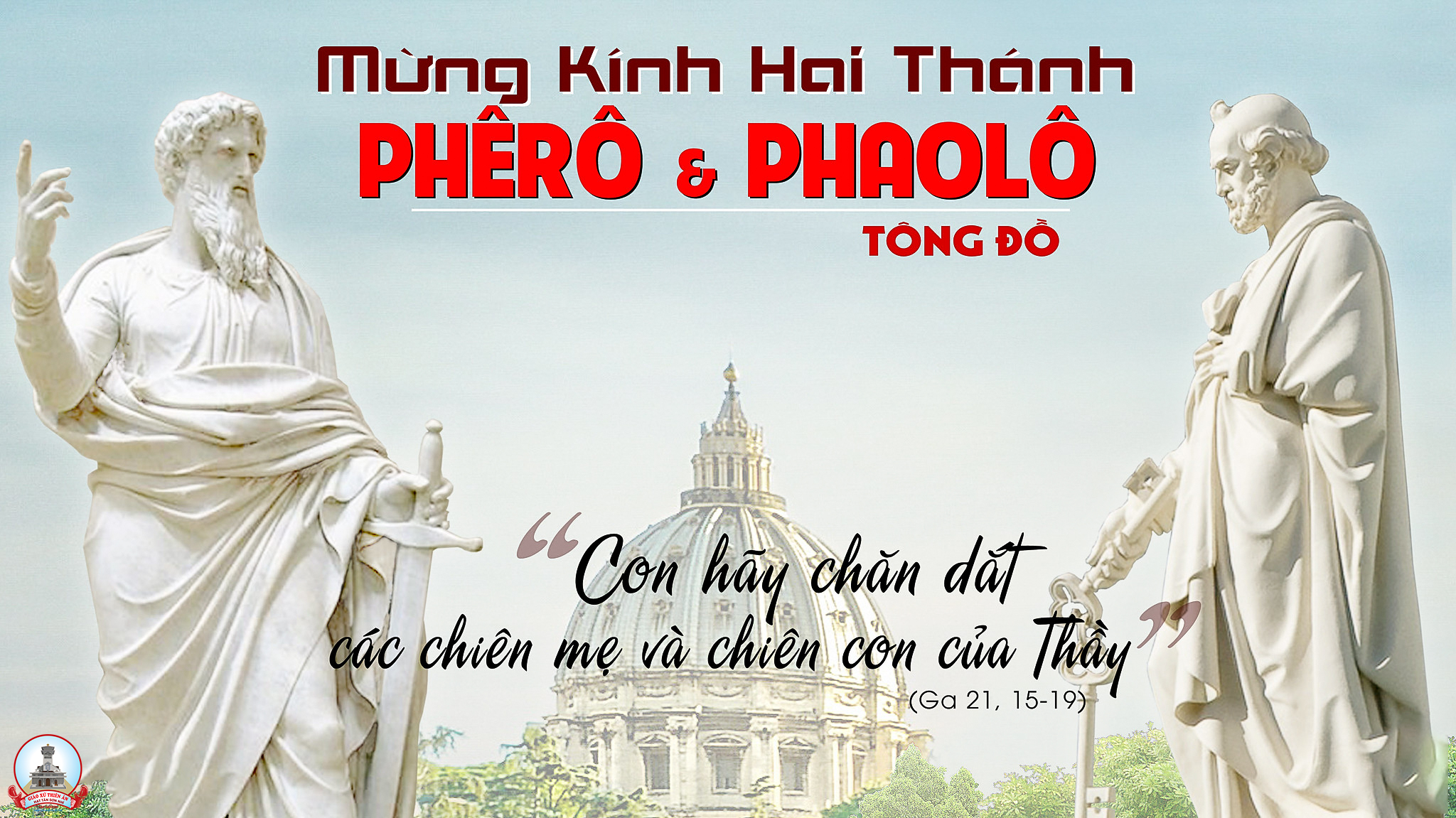 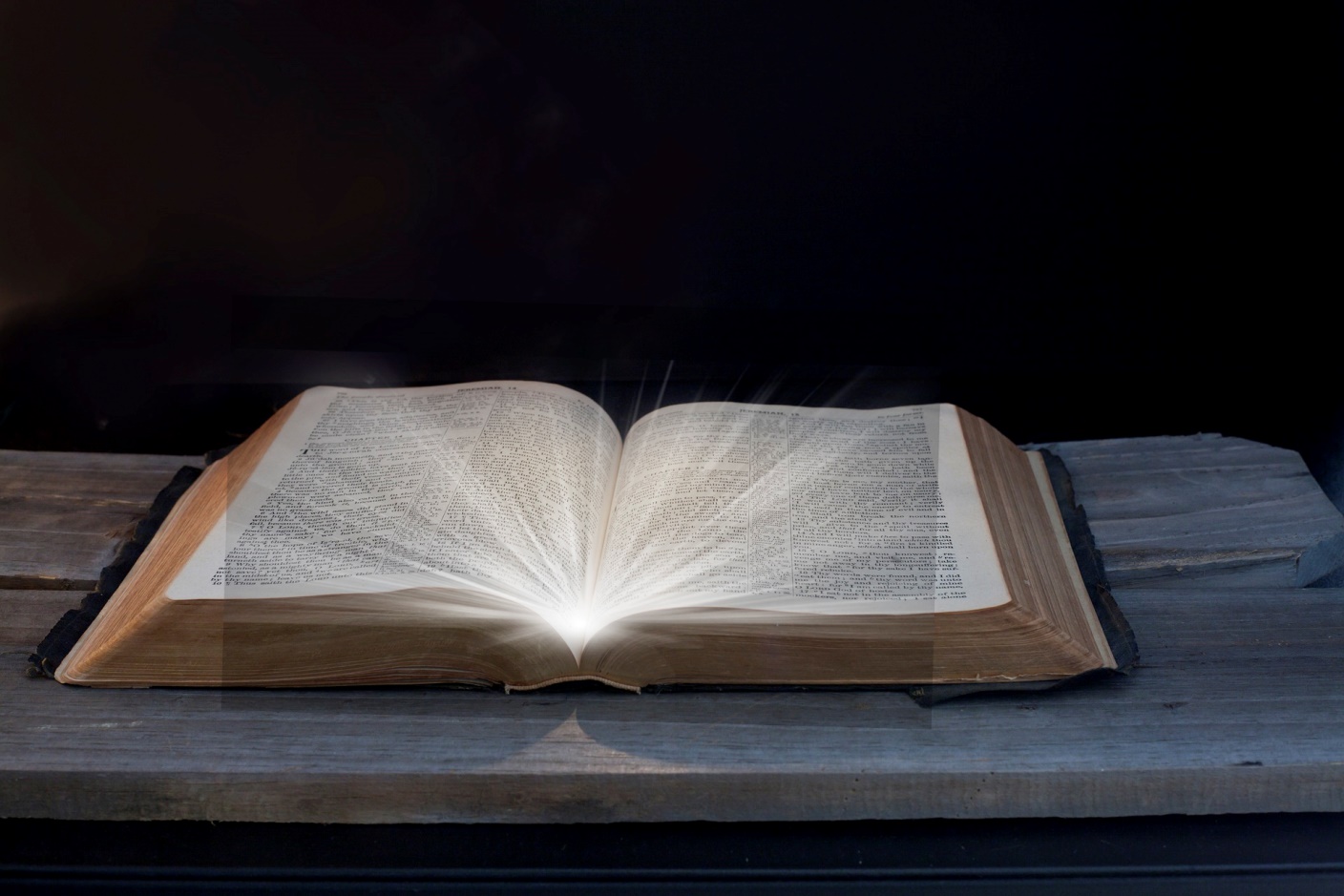 Bài đọc 2
Bài trích thư thứ hai của thánh Phaôlô tông đồ gửi ông Timôthê.
Tôi chỉ còn đợi vòng hoa
dành cho người công chính
Alleluia-alleluia: Anh là Phêrô, nghĩa là Tảng Đá, trên tảng đá này, Thầy sẽ xây Hội Thánh của Thầy, và quyền lực tử thần sẽ không thắng nổi, Alleluia.
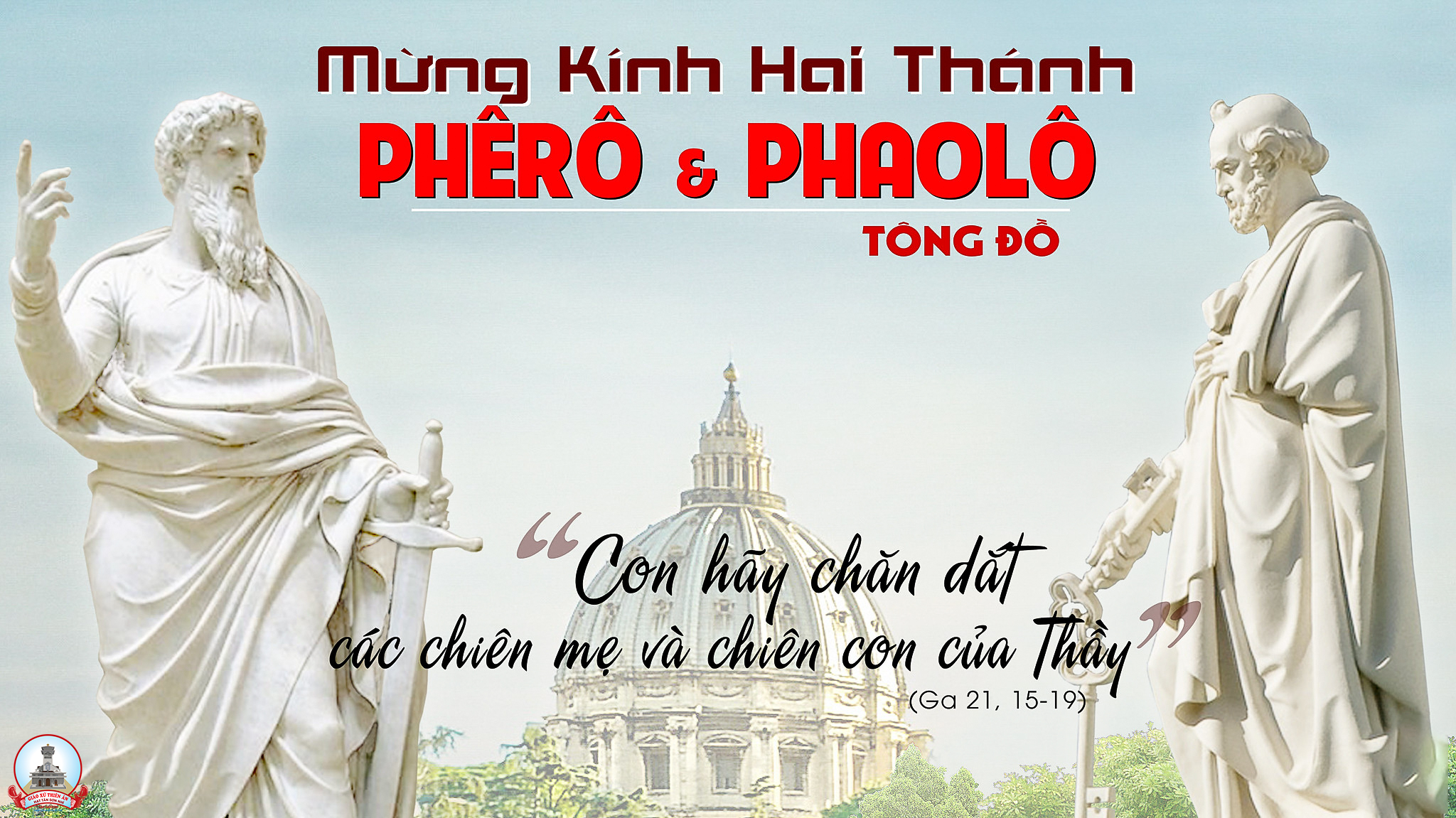 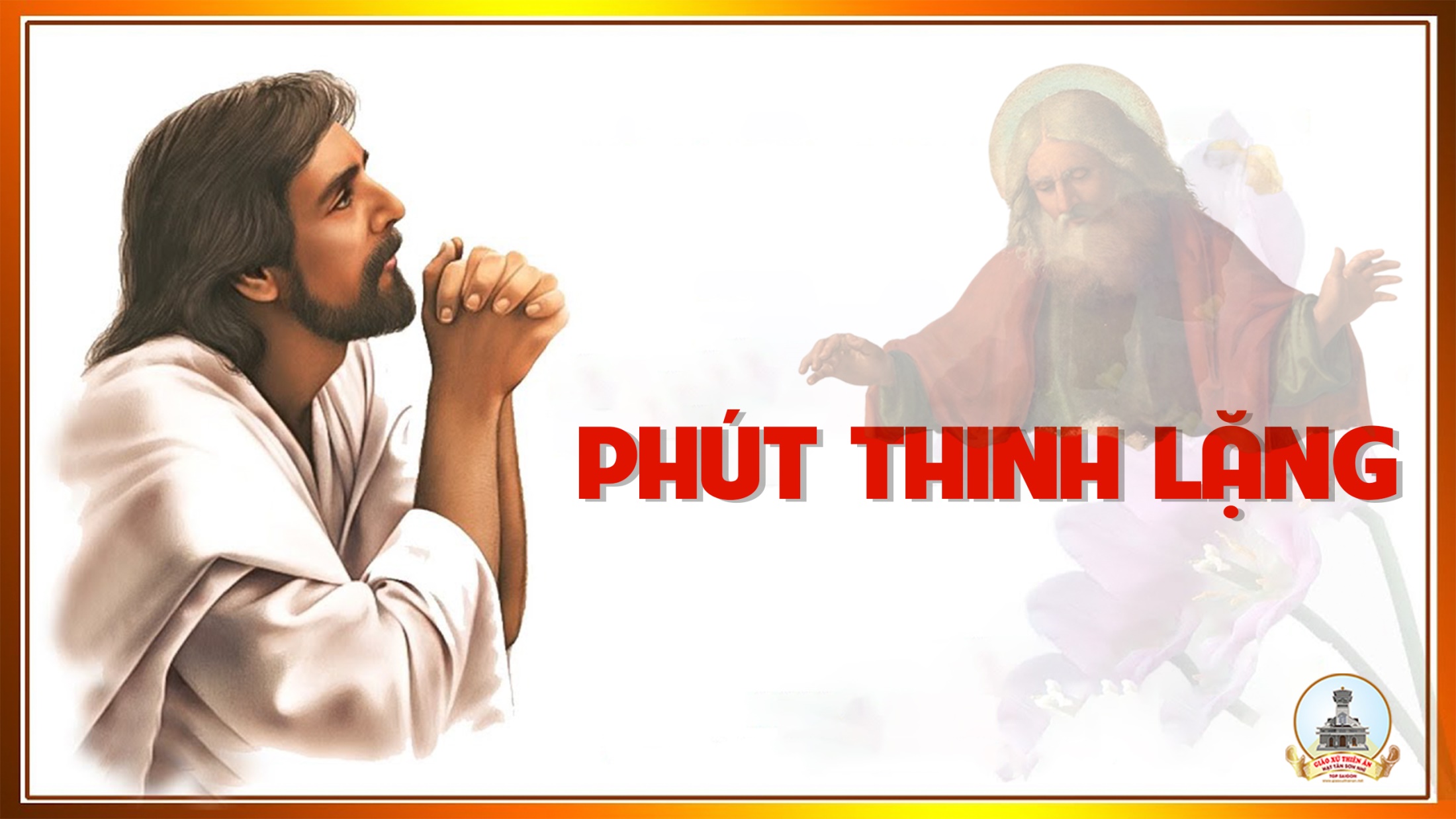 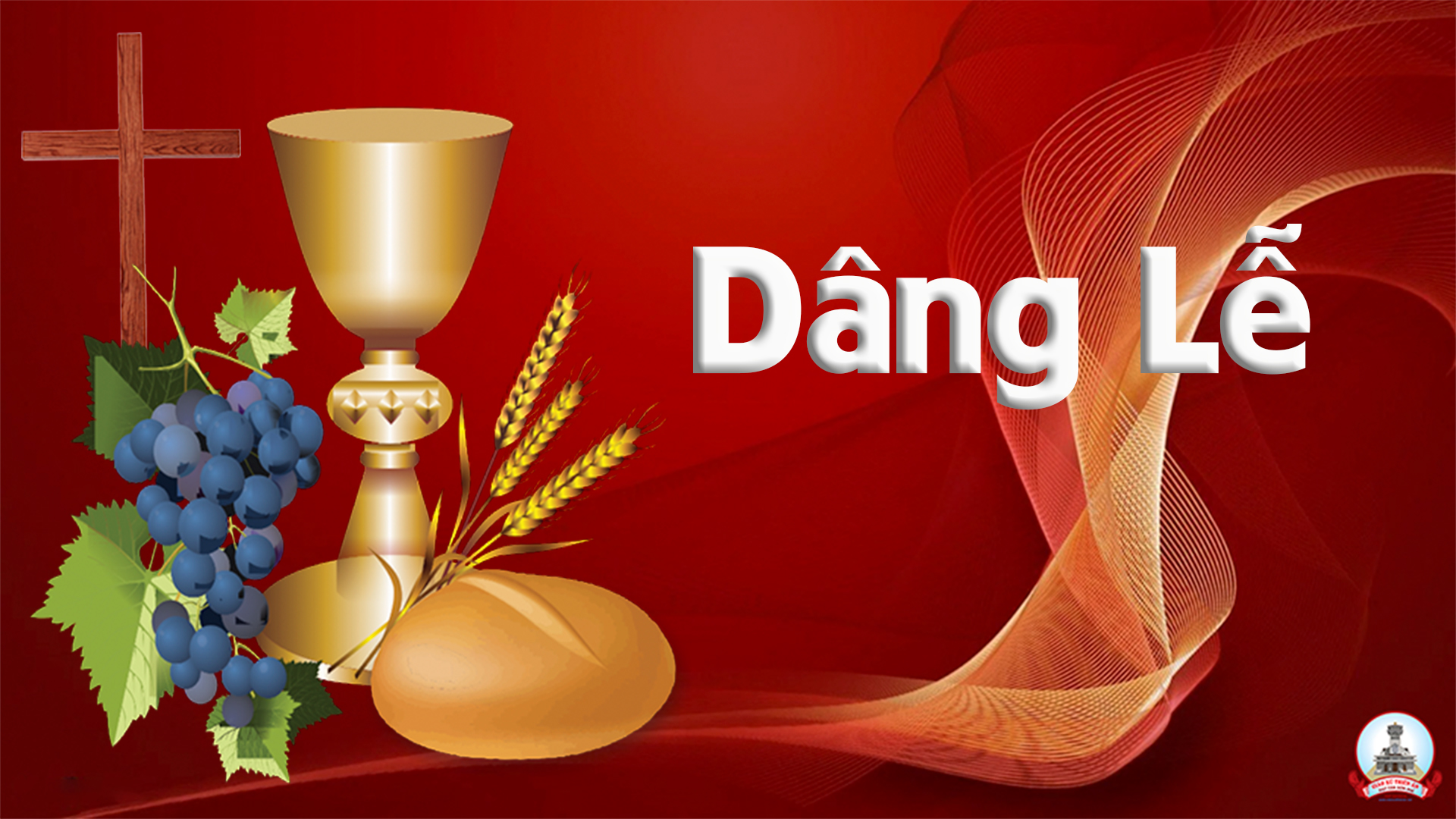 THỨ BẢY
SAU CHÚA NHẬT XII 
THƯỜNG NIÊN
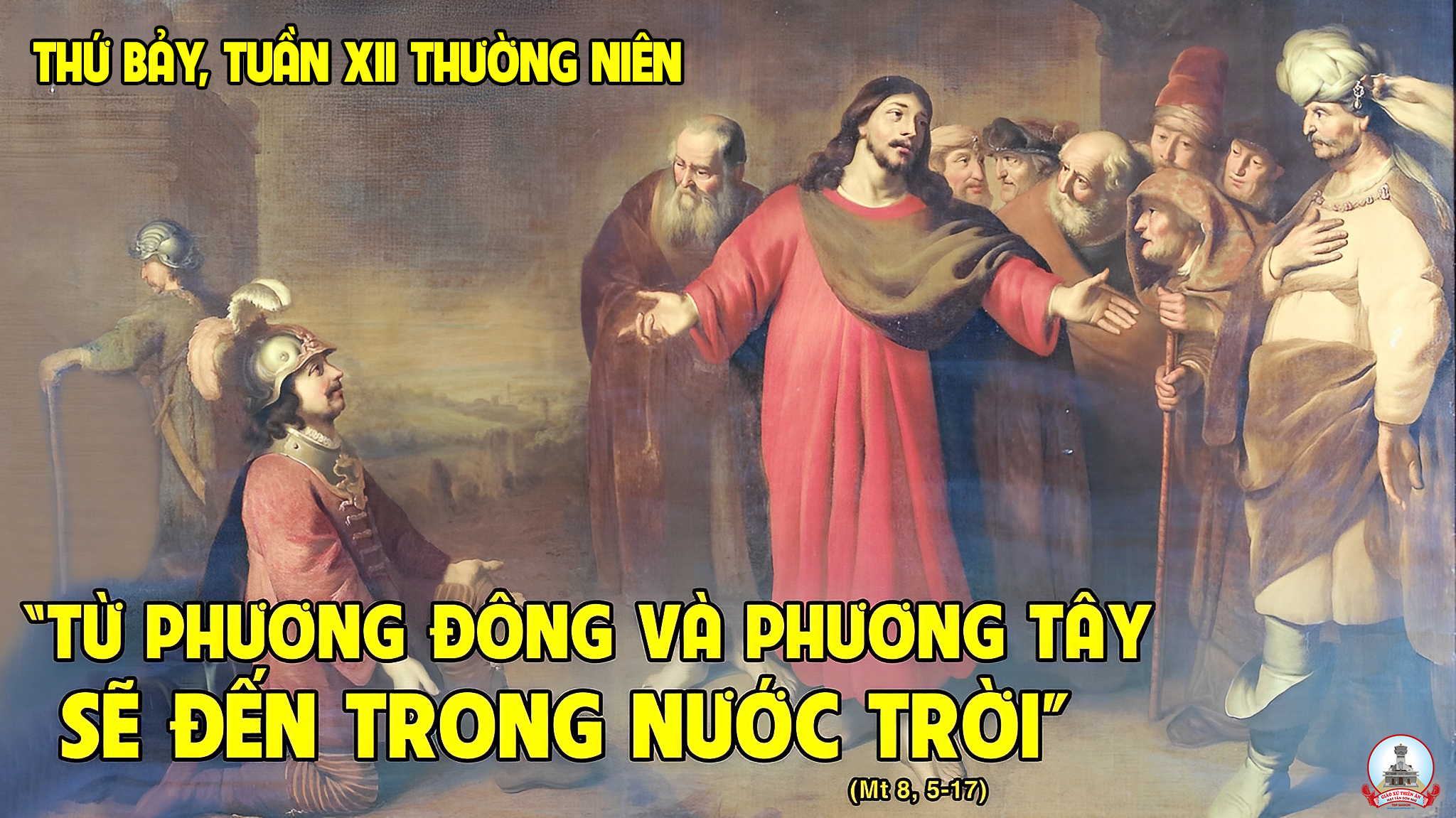 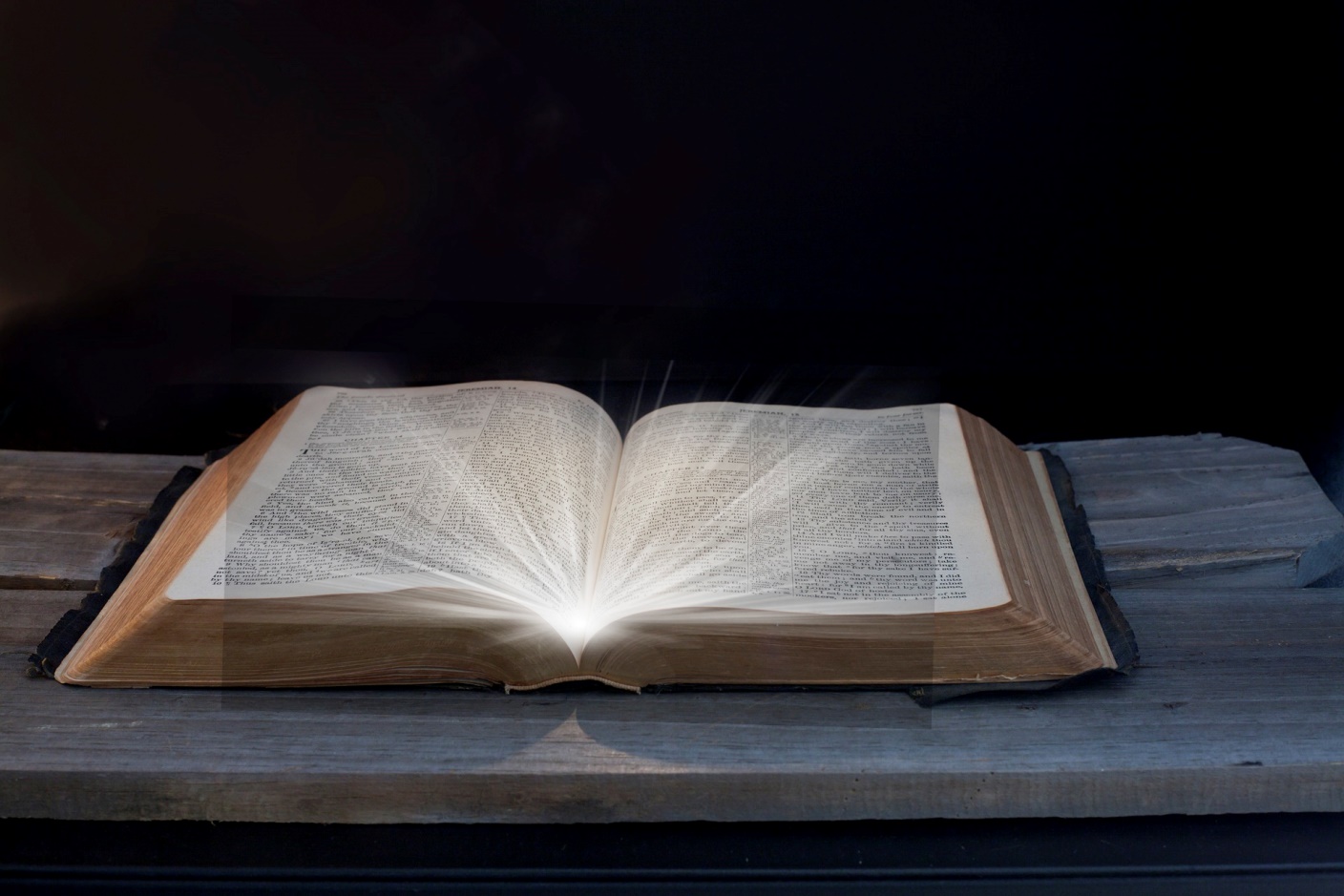 Bài đọc 1
Bài trích sách Ai-ca
Tự đáy lòng, hãy kêu lên Chúa,hỡi tường thành của thiếu nữ Xi-on.
Đáp ca:
Đừng mãi mãi quên đi mạng sống dân nghèo khổ của Ngài.
Alleluia-Alleluia:
Đức Ki-tô đã mang lấy các tật nguyền của ta, và gánh lấy các bệnh hoạn của ta.
Alleluia:
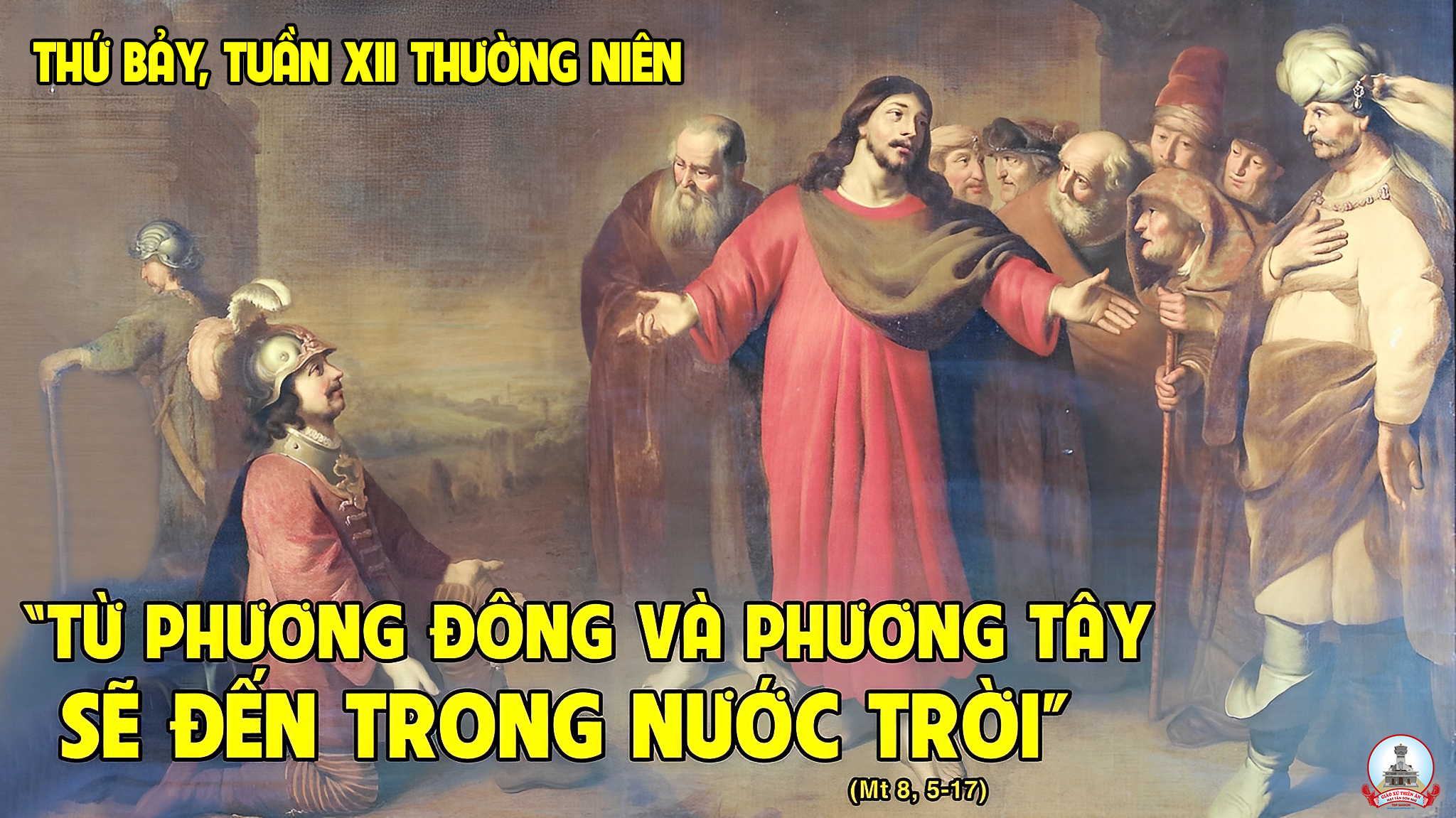 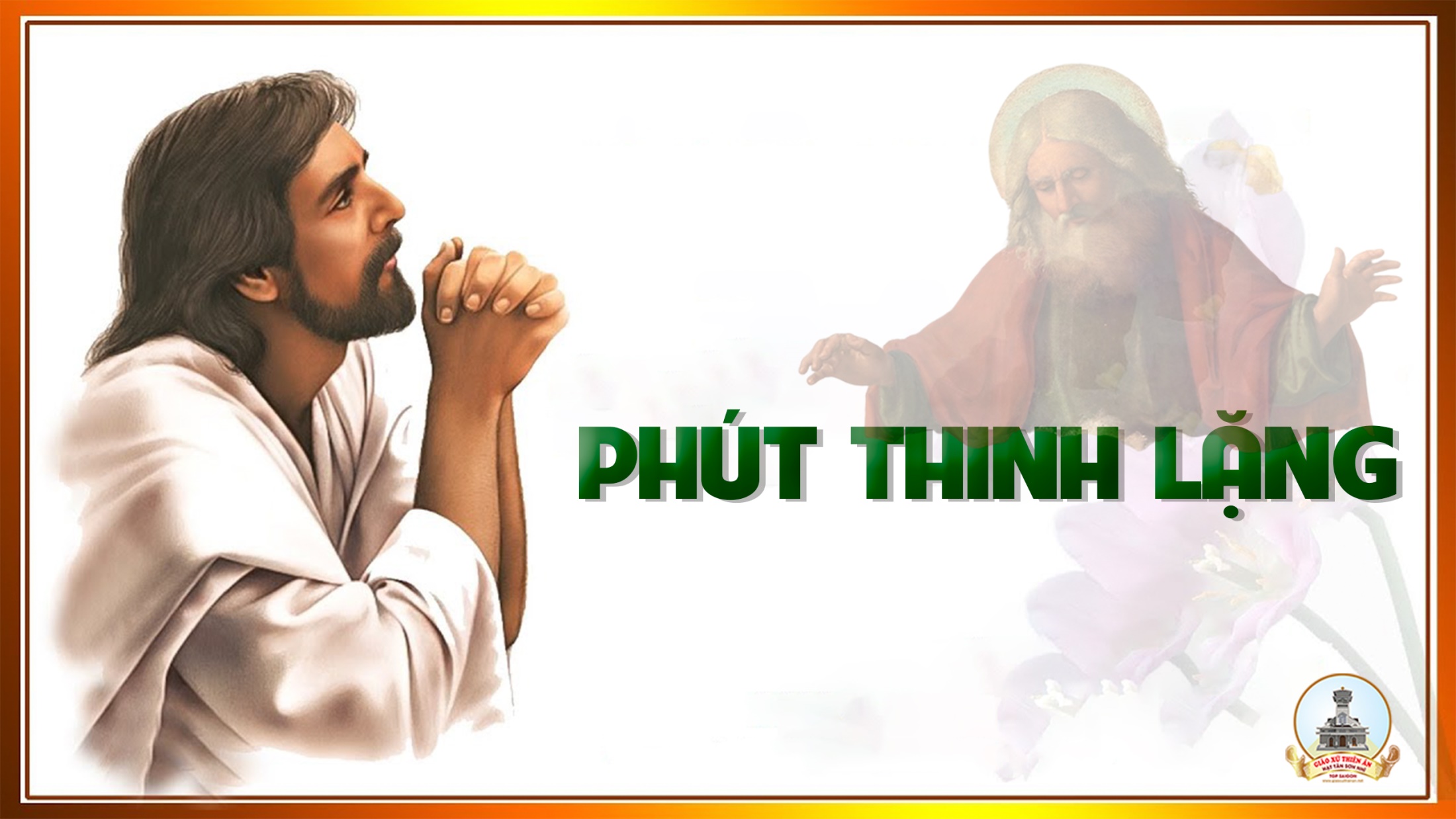 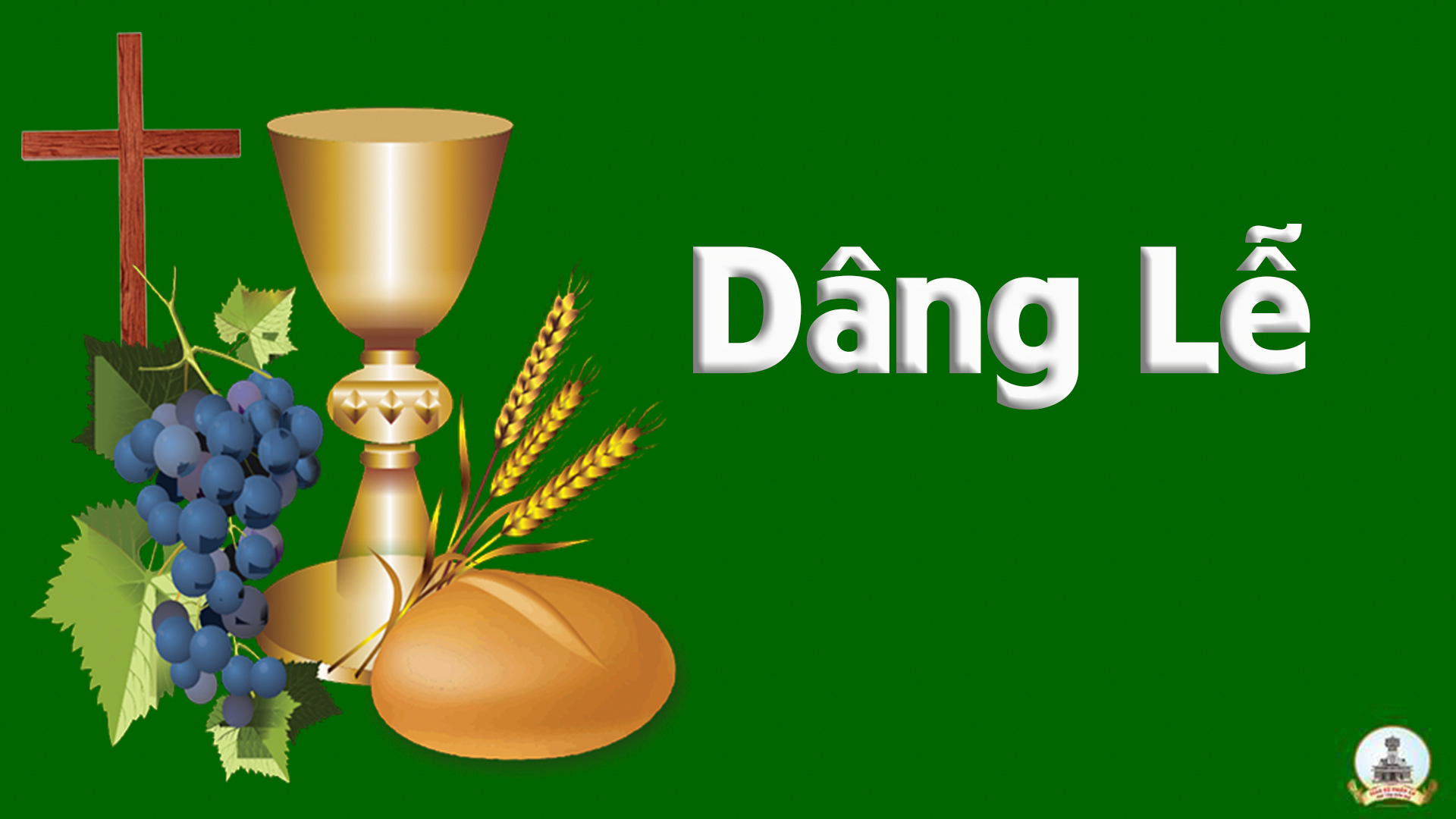